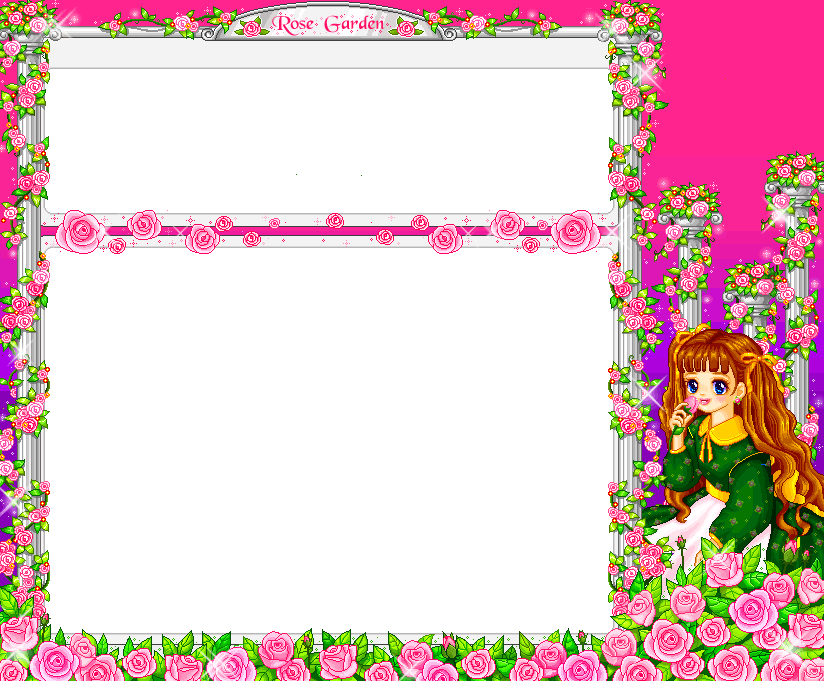 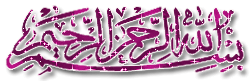 معـادلـــــــة
 المـــــــستقيم
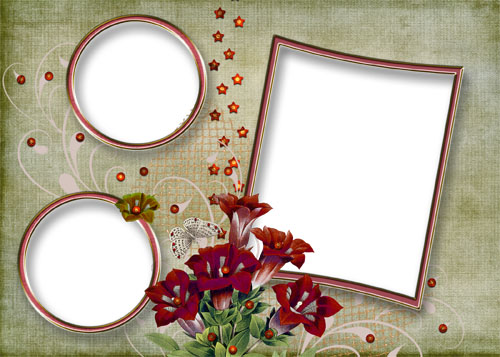 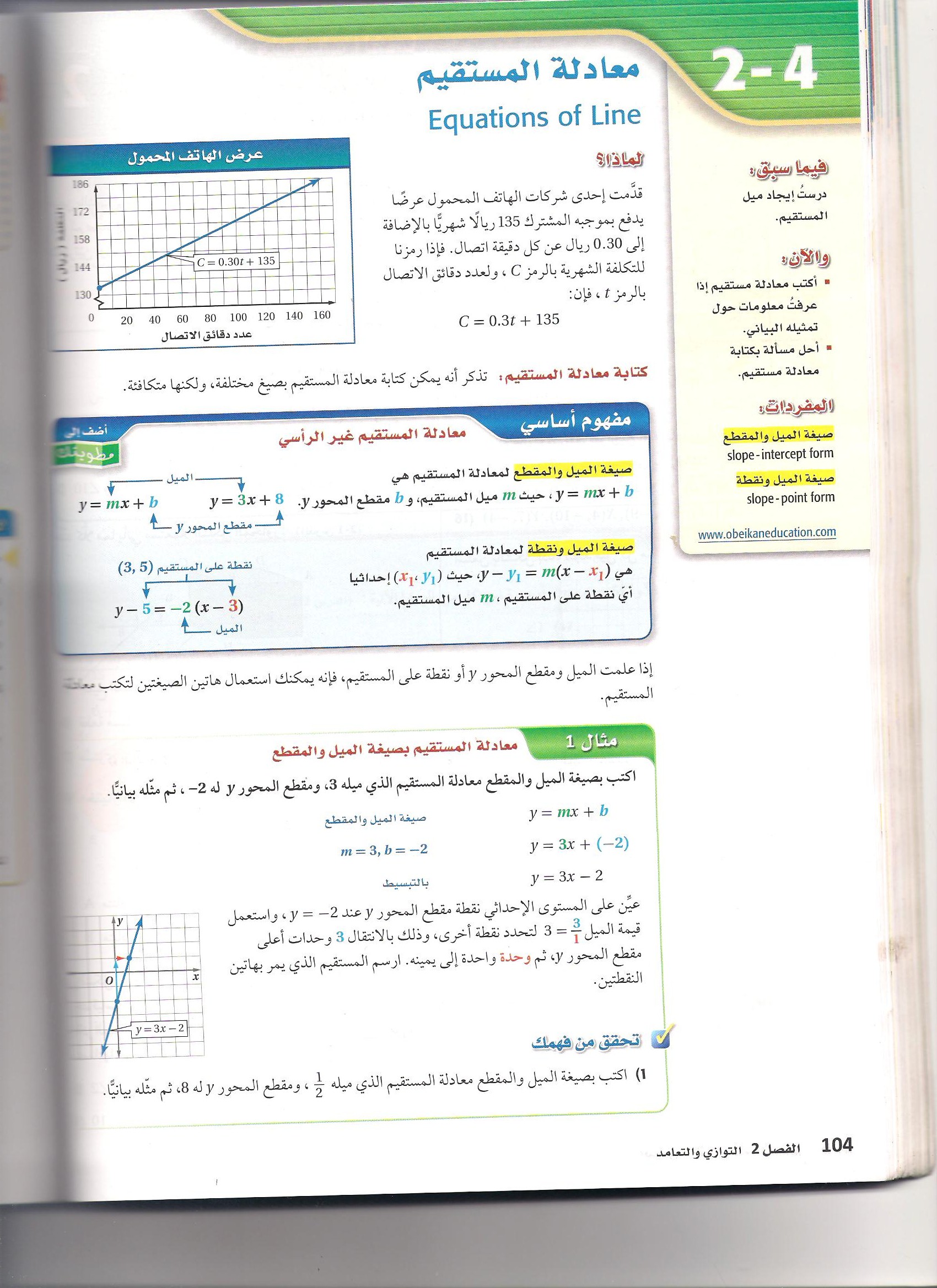 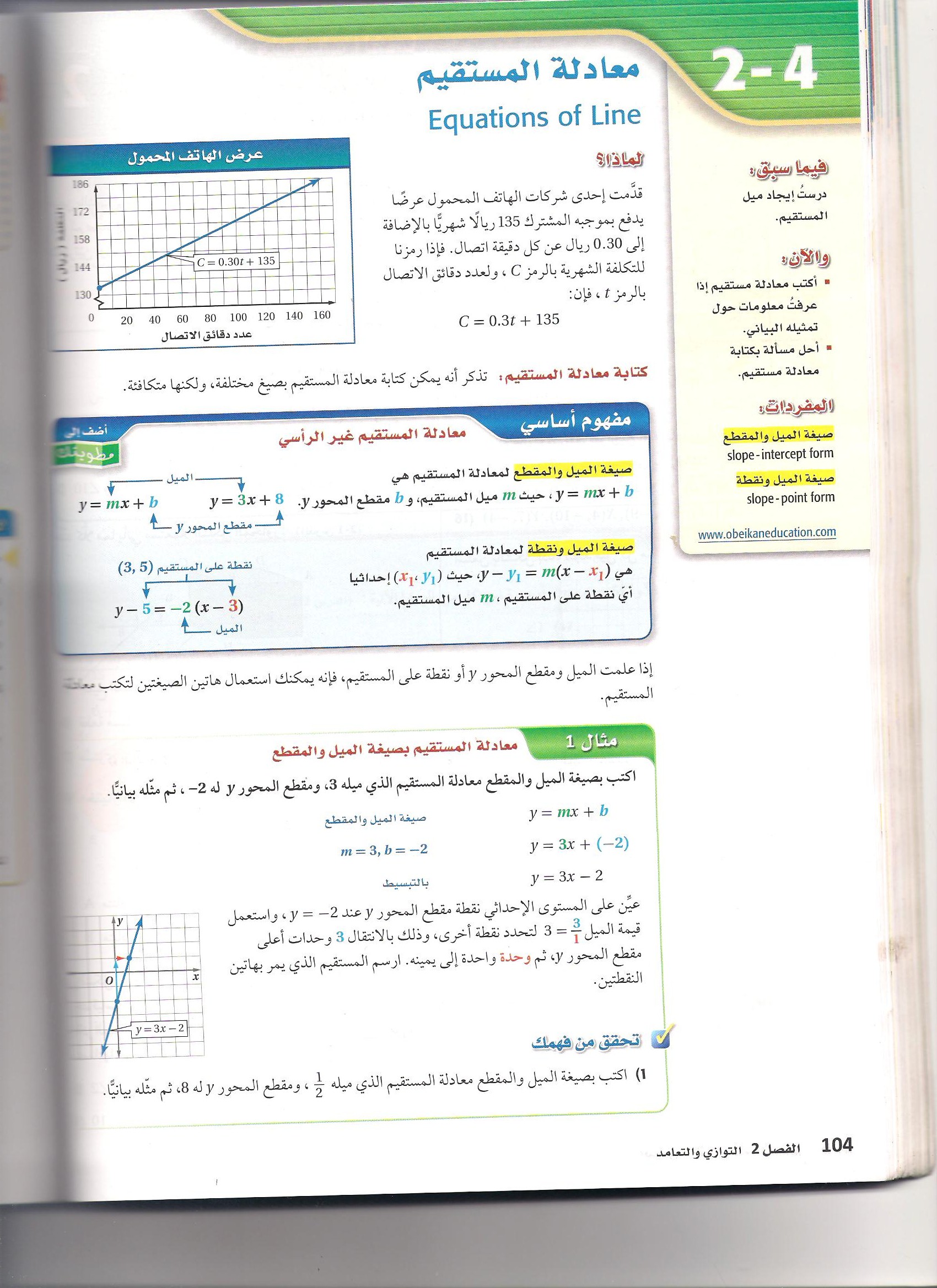 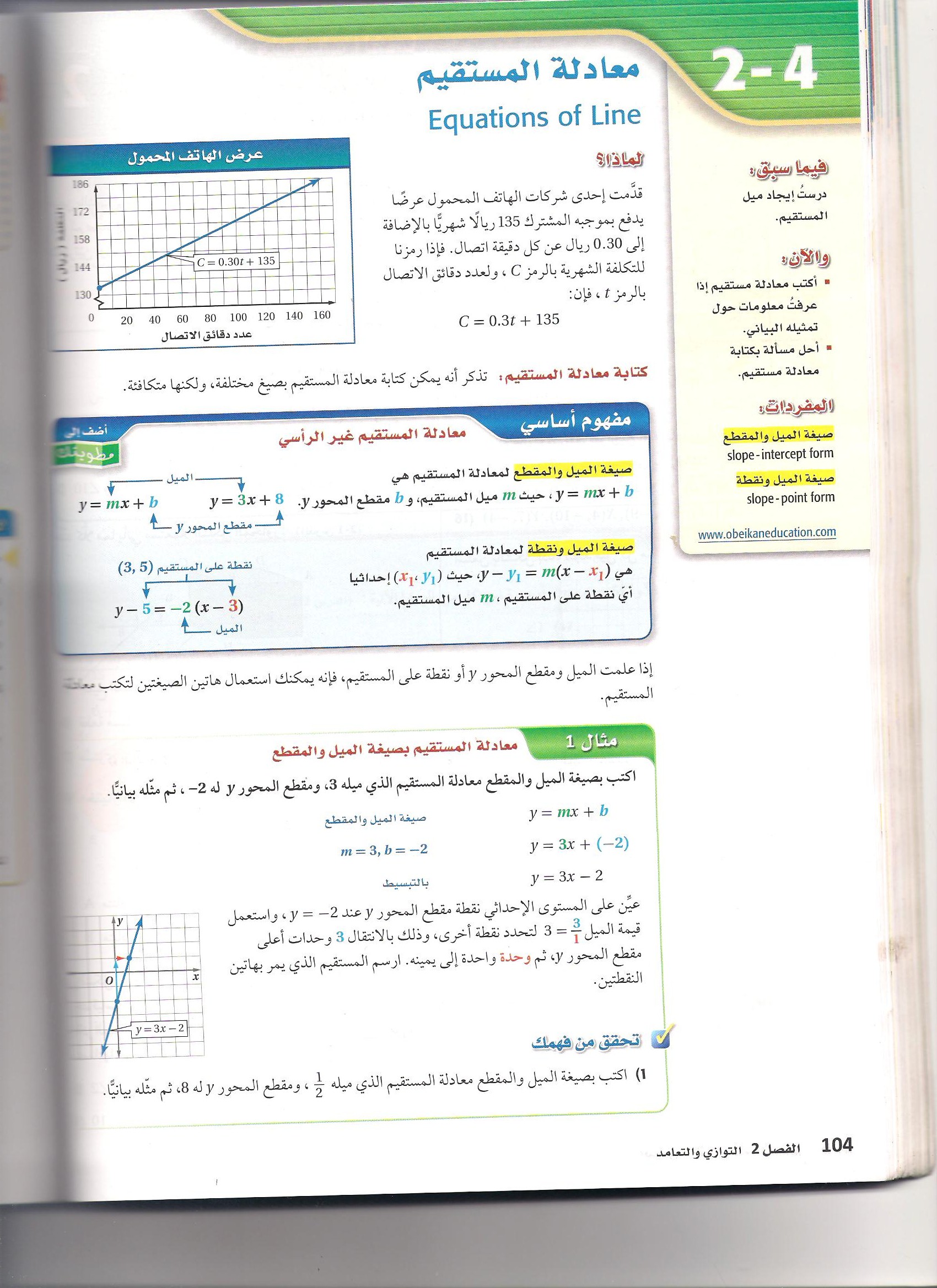 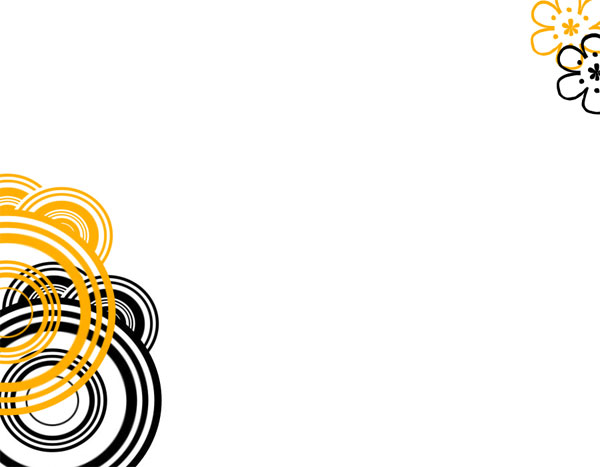 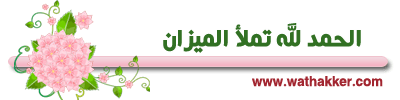 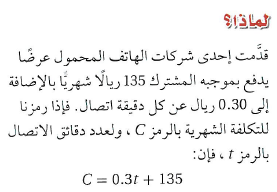 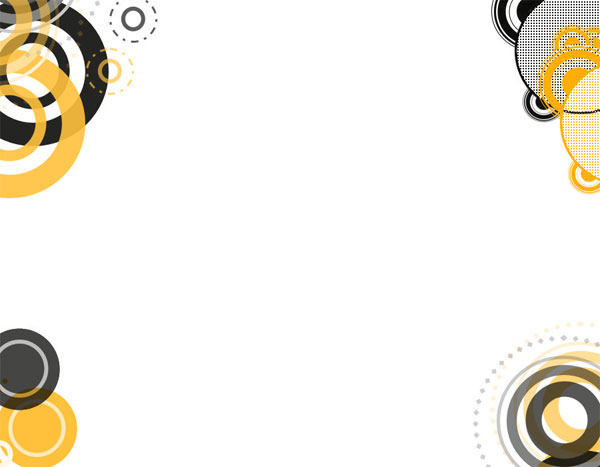 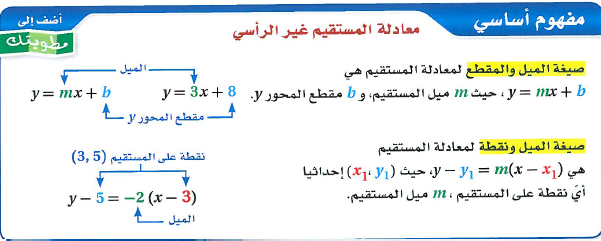 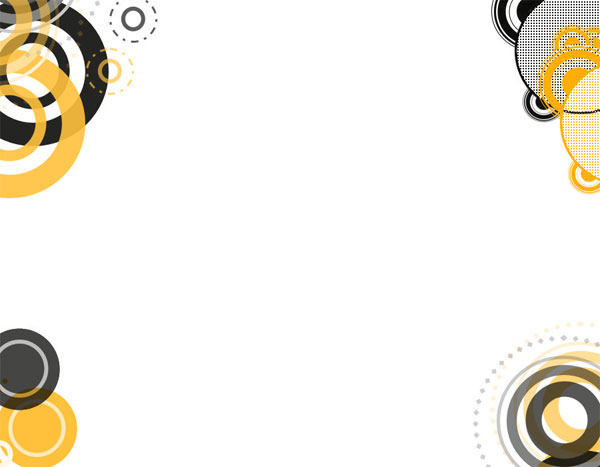 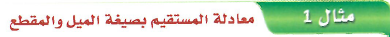 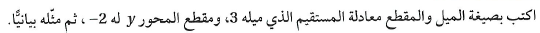 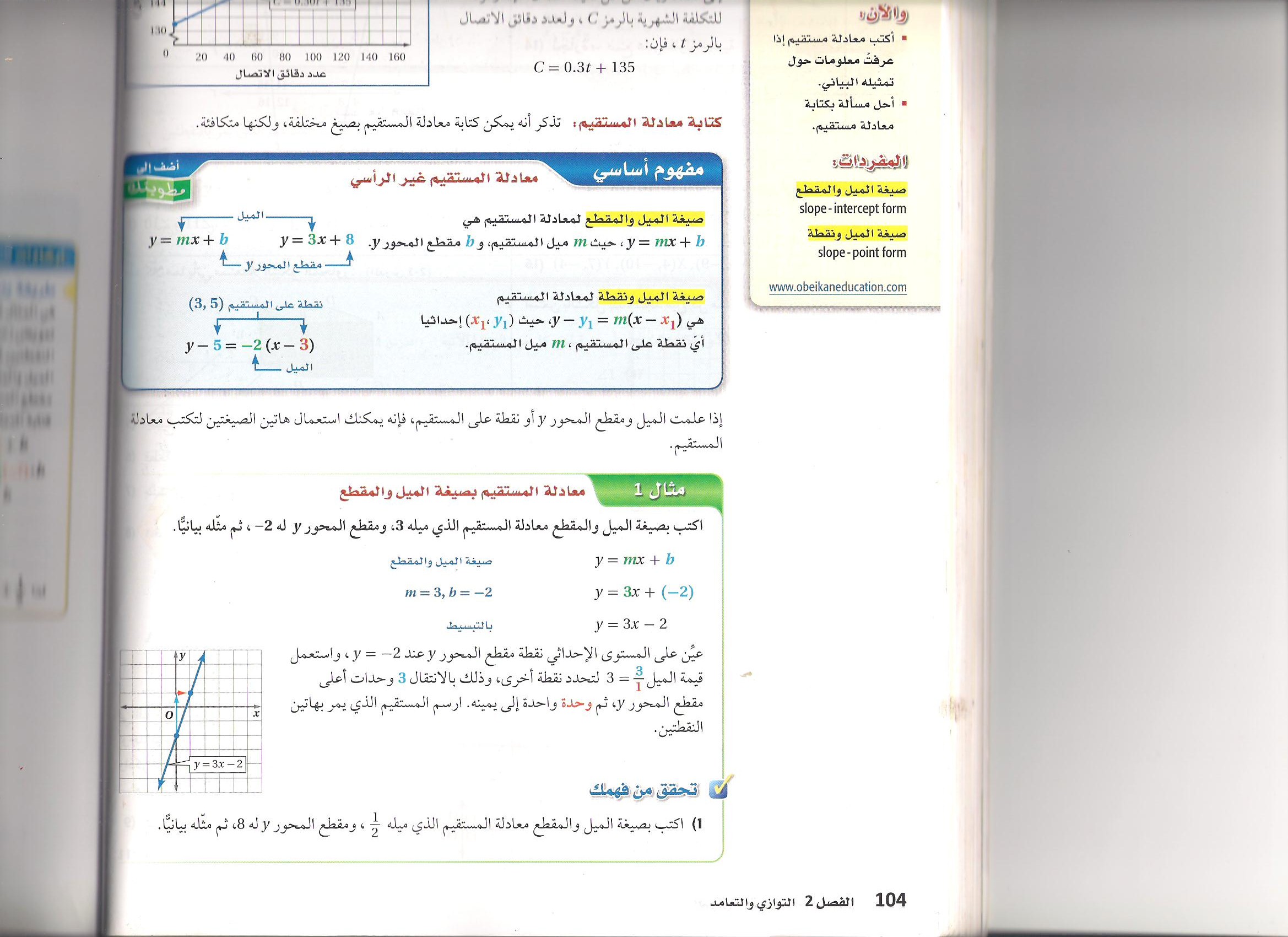 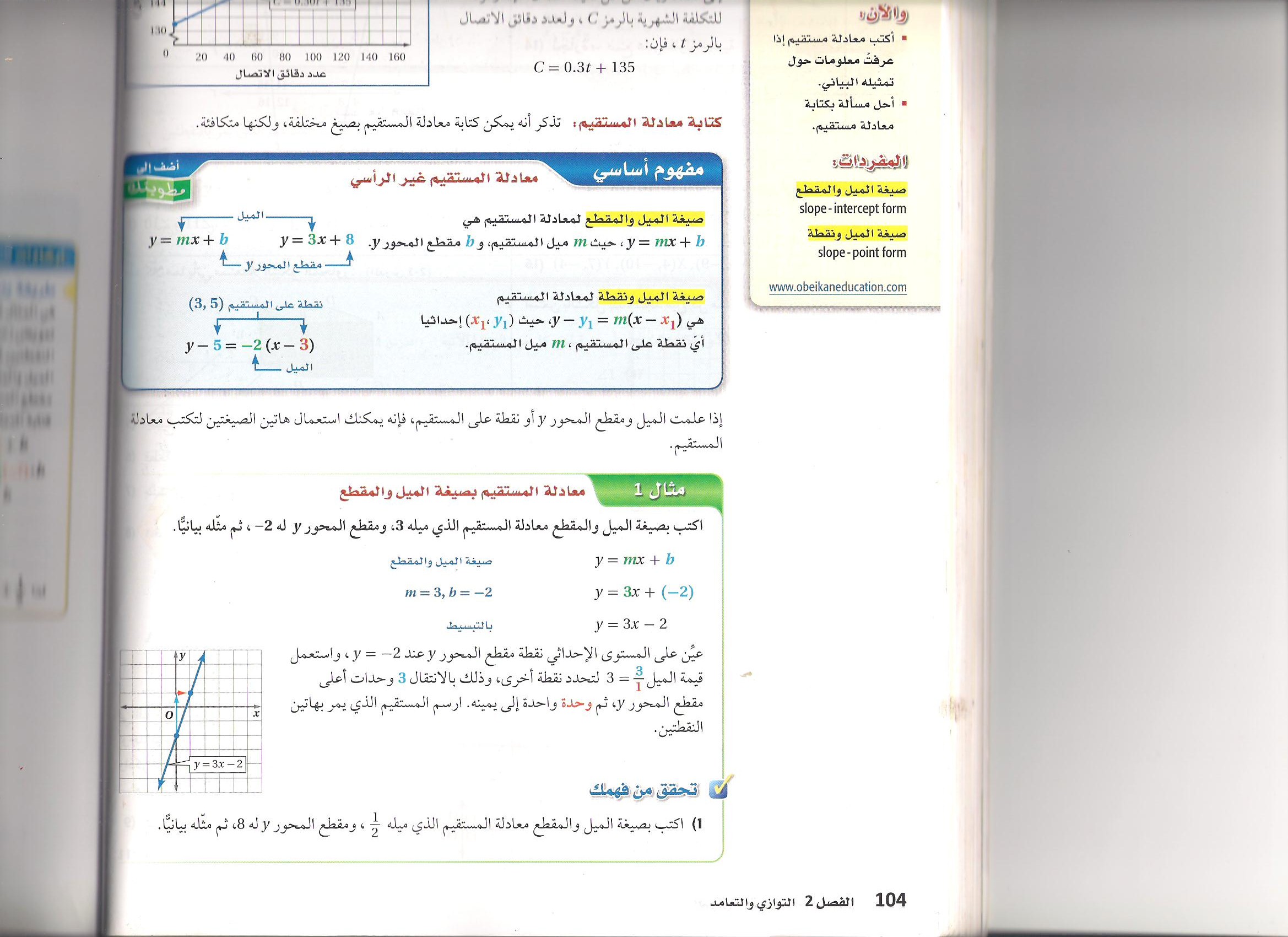 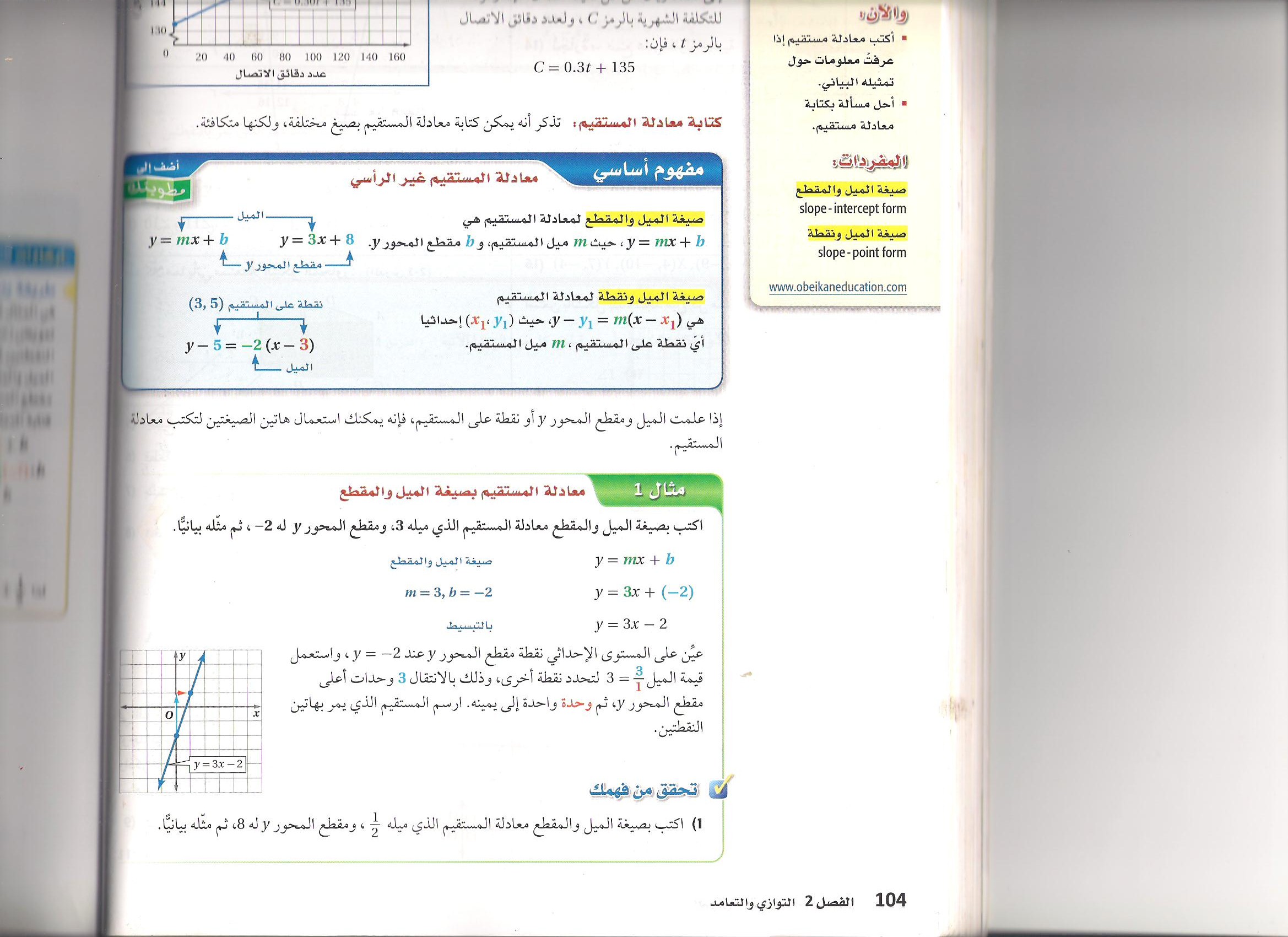 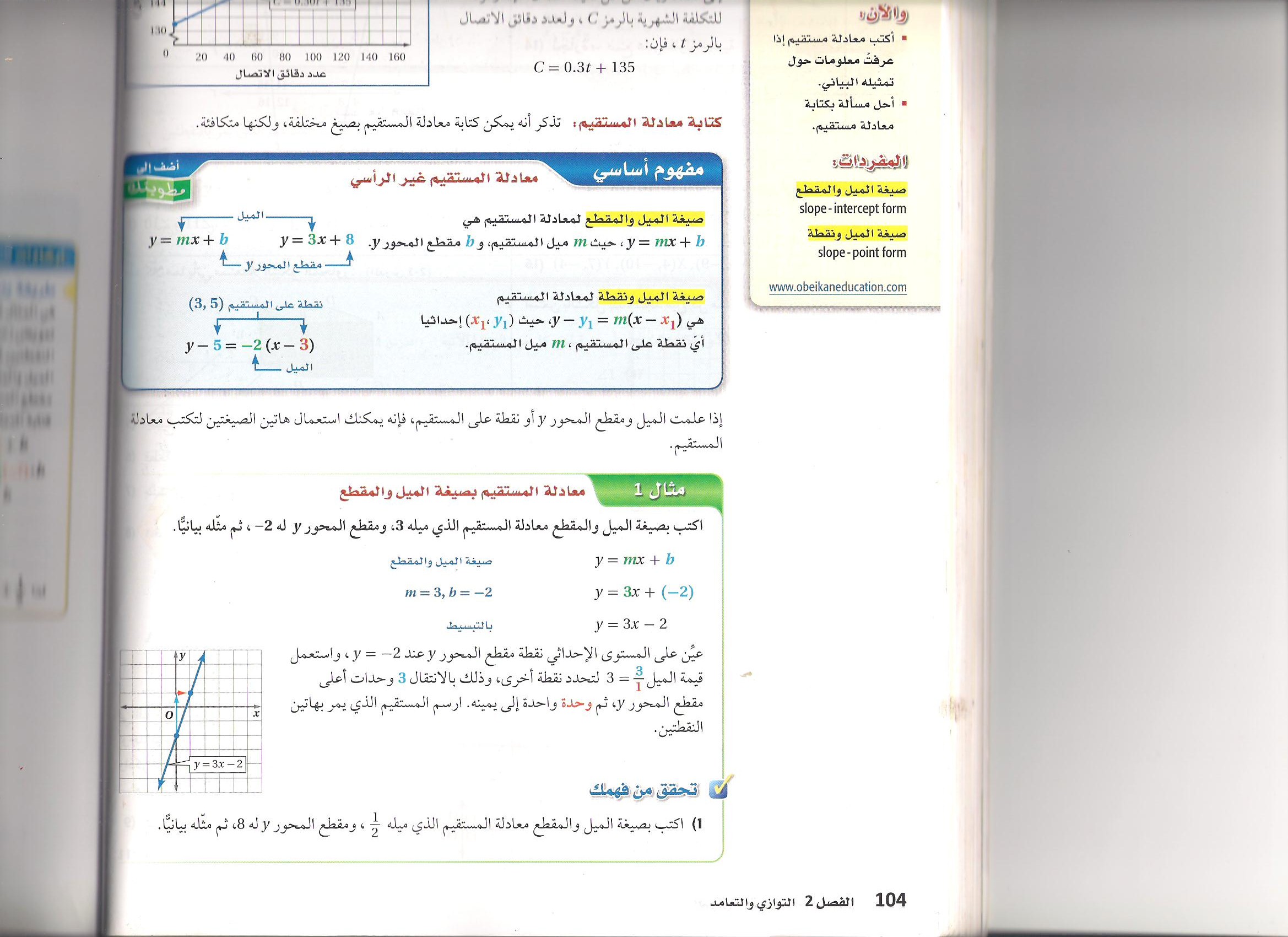 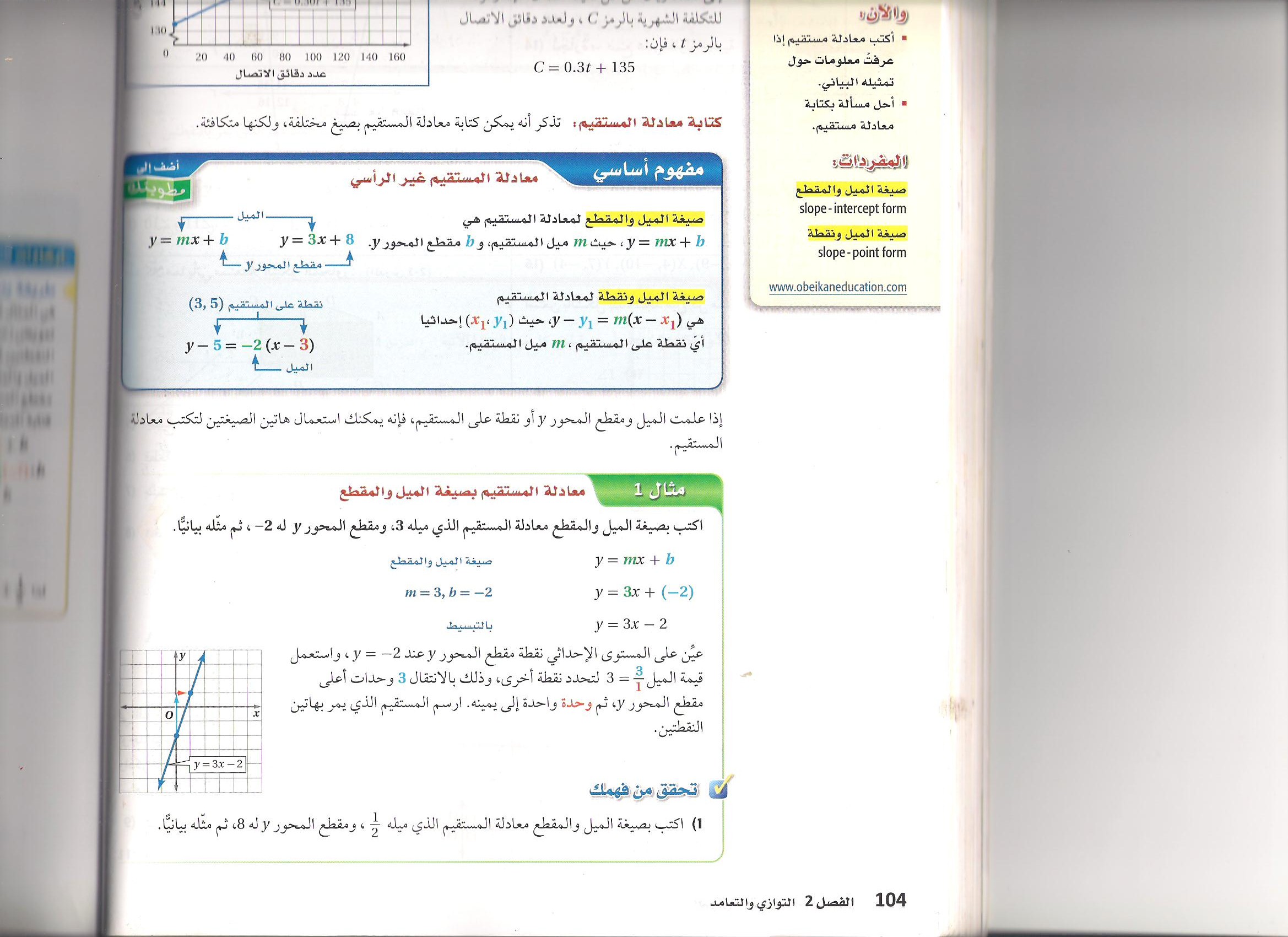 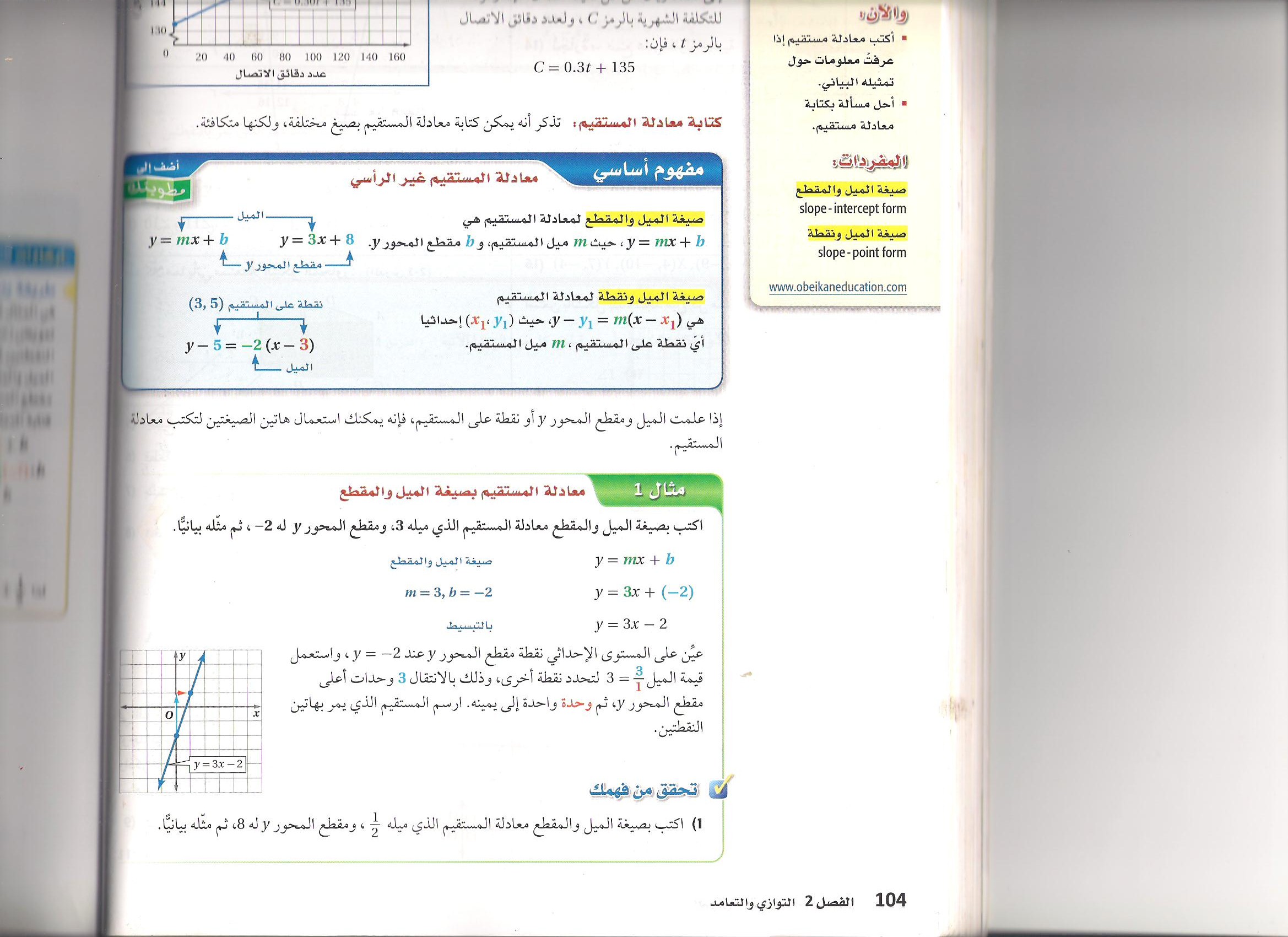 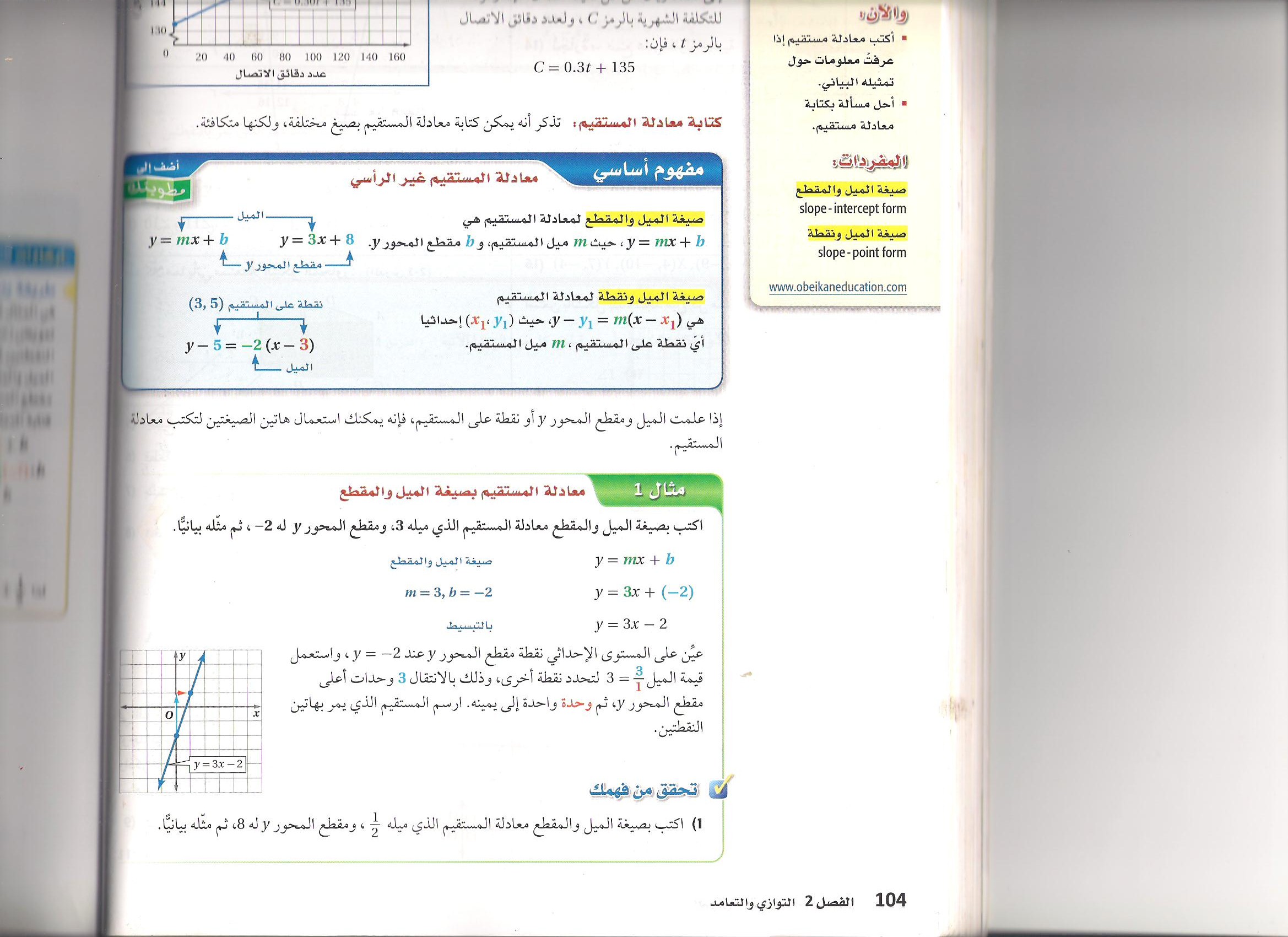 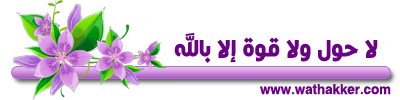 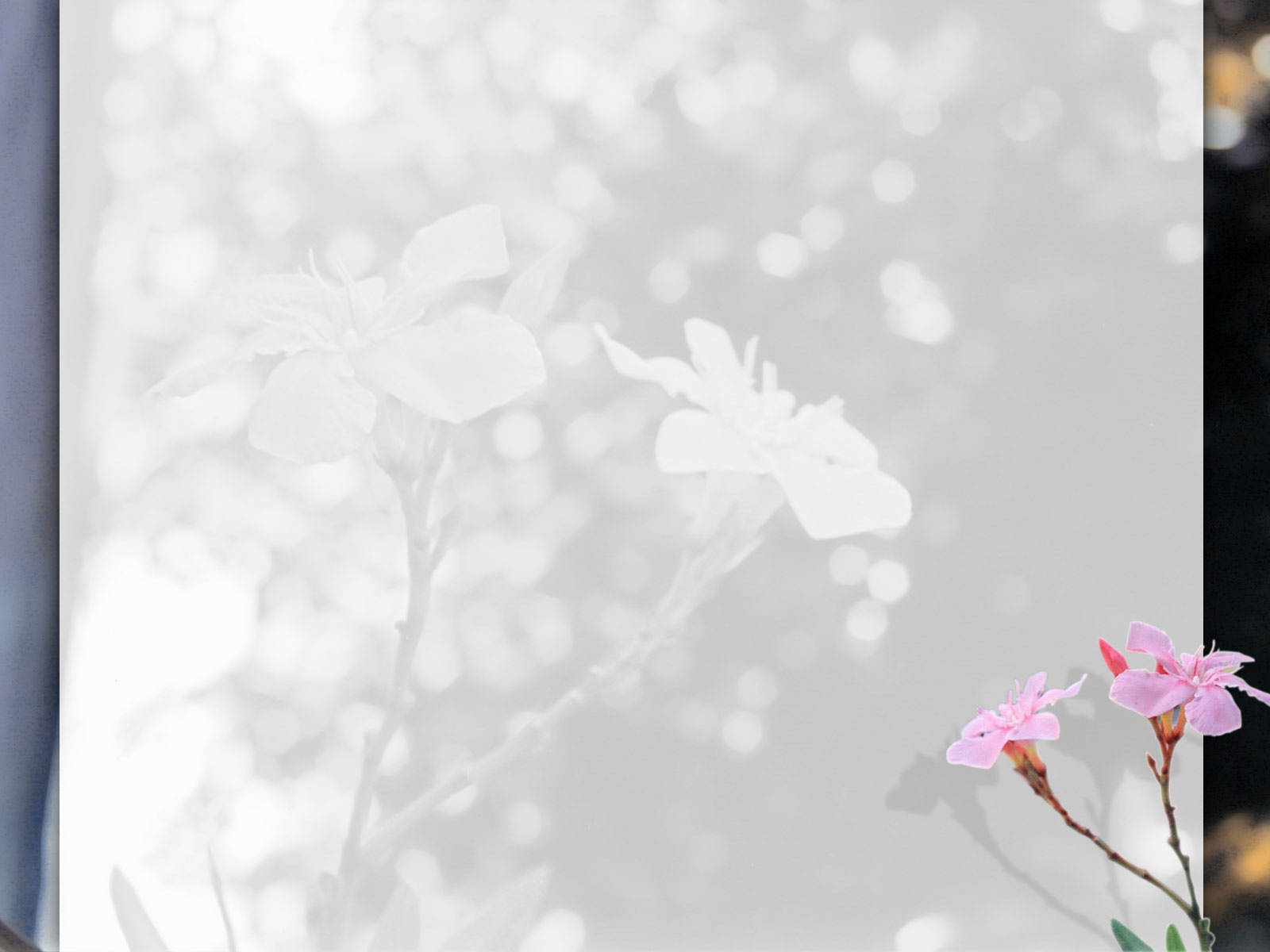 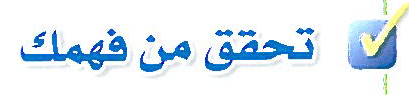 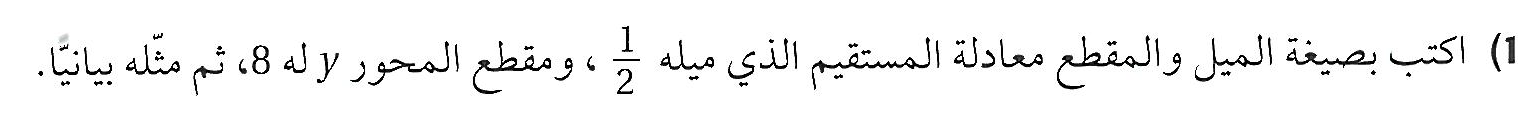 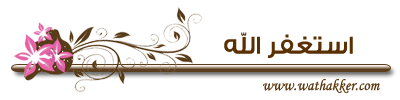 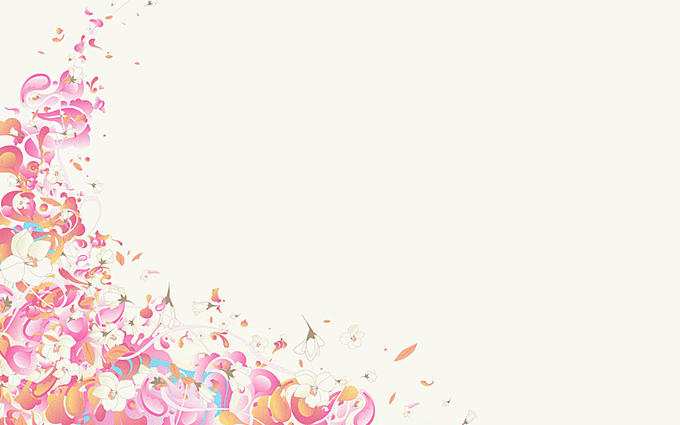 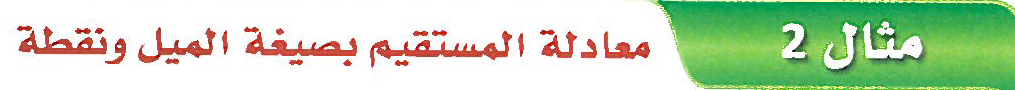 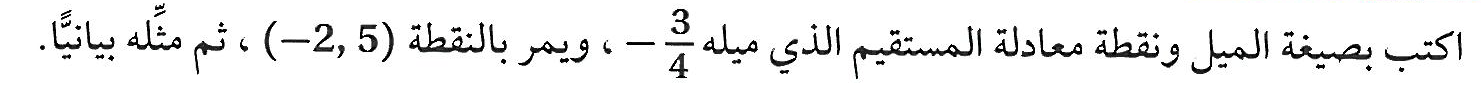 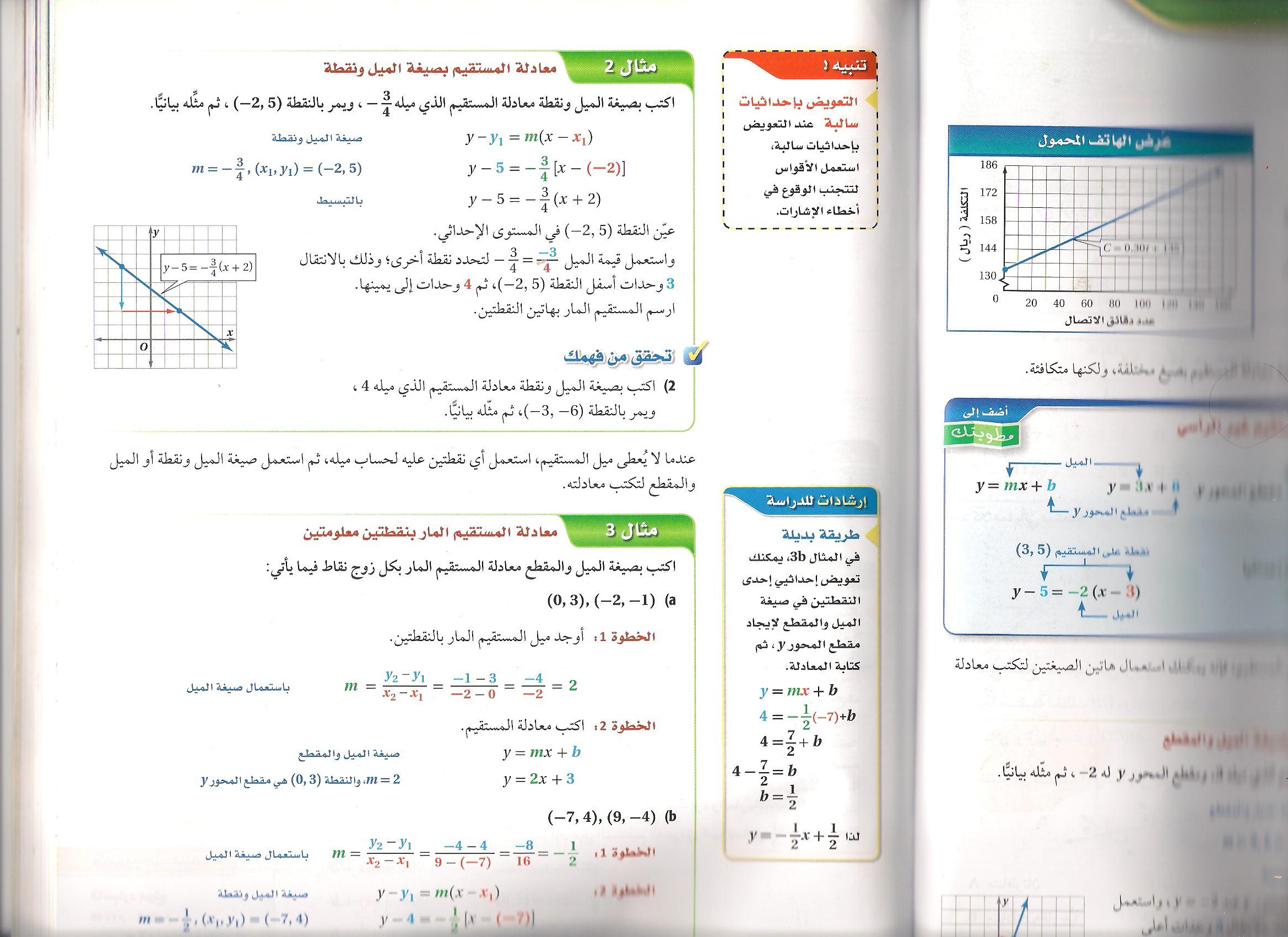 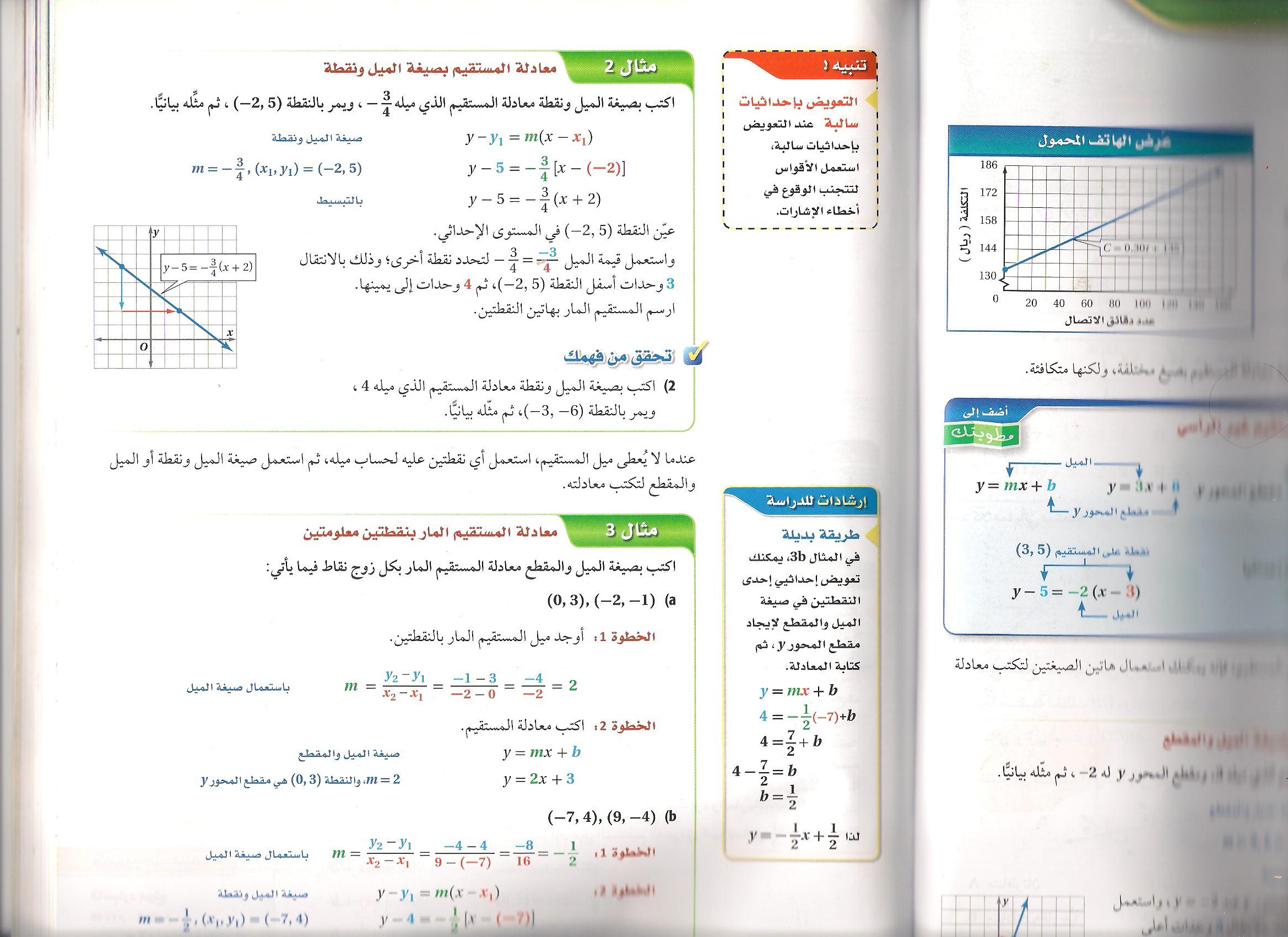 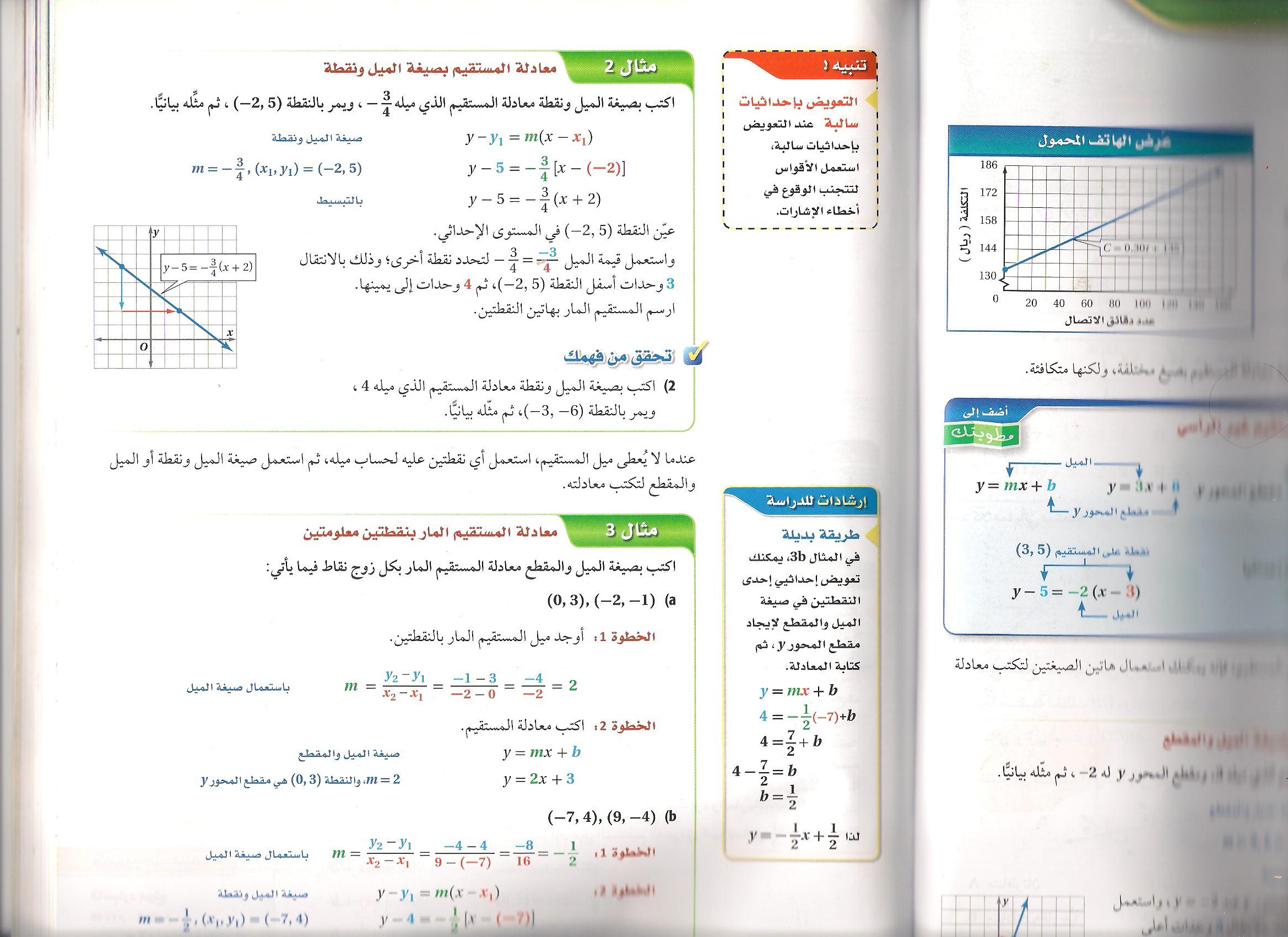 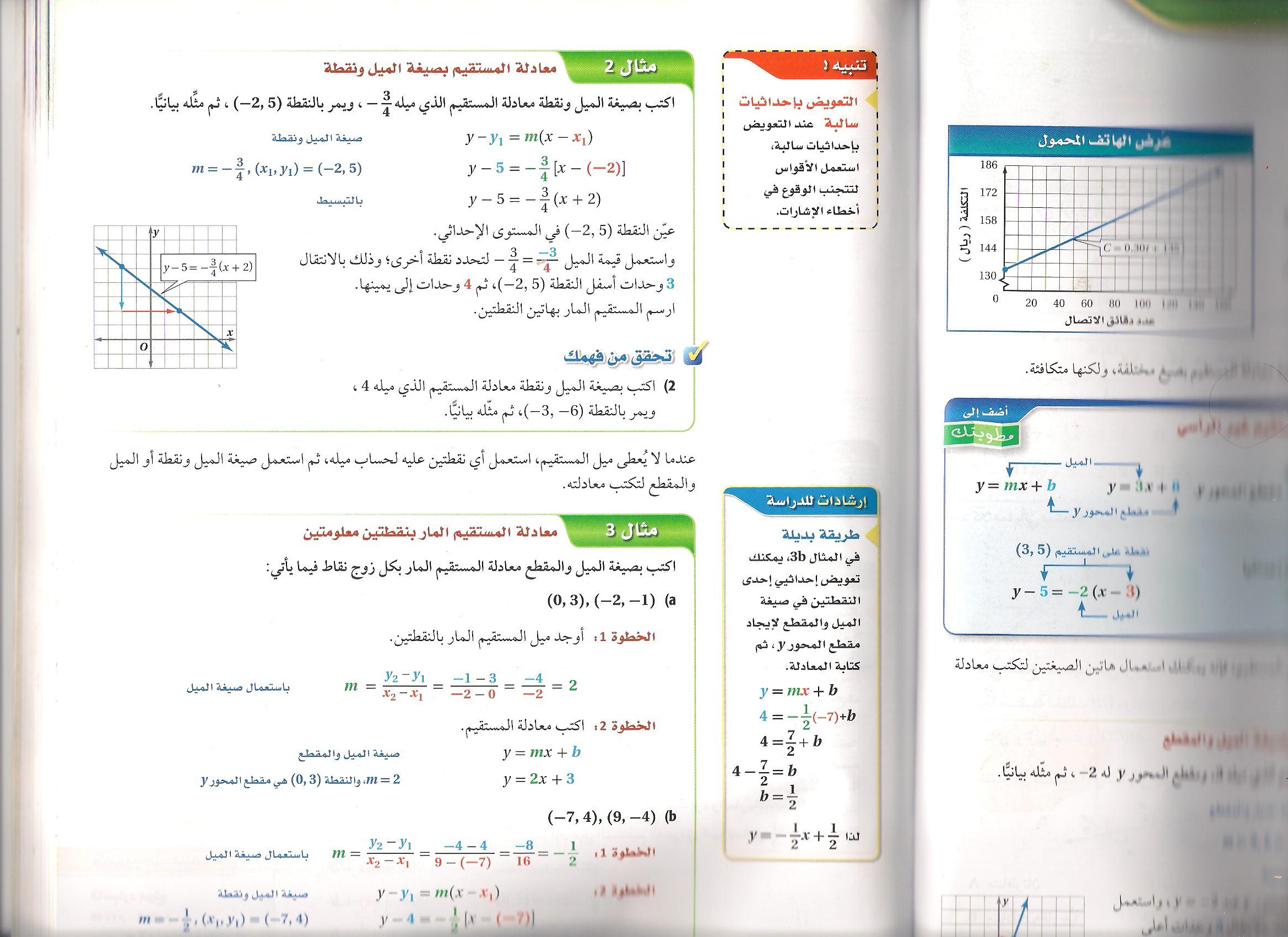 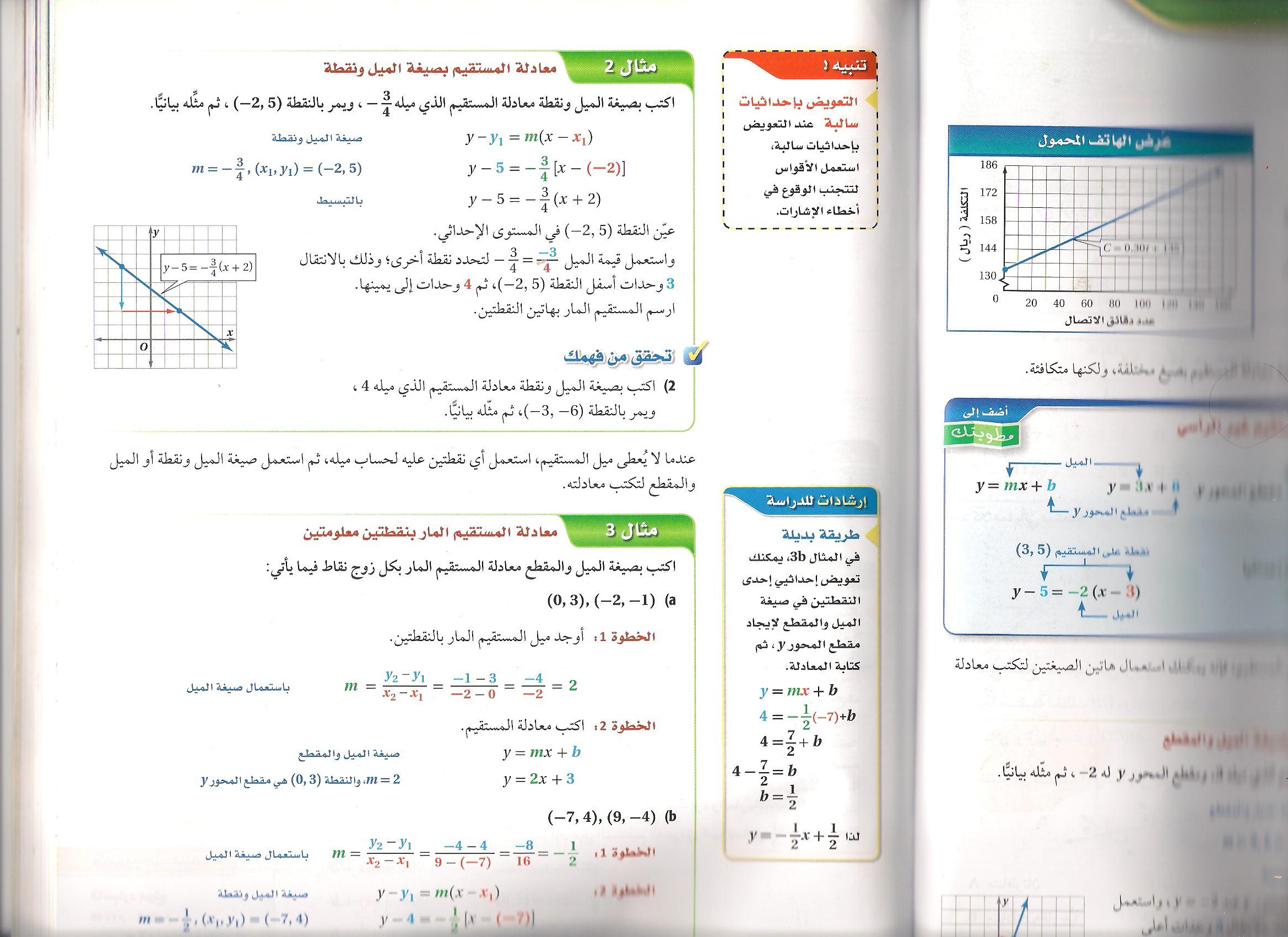 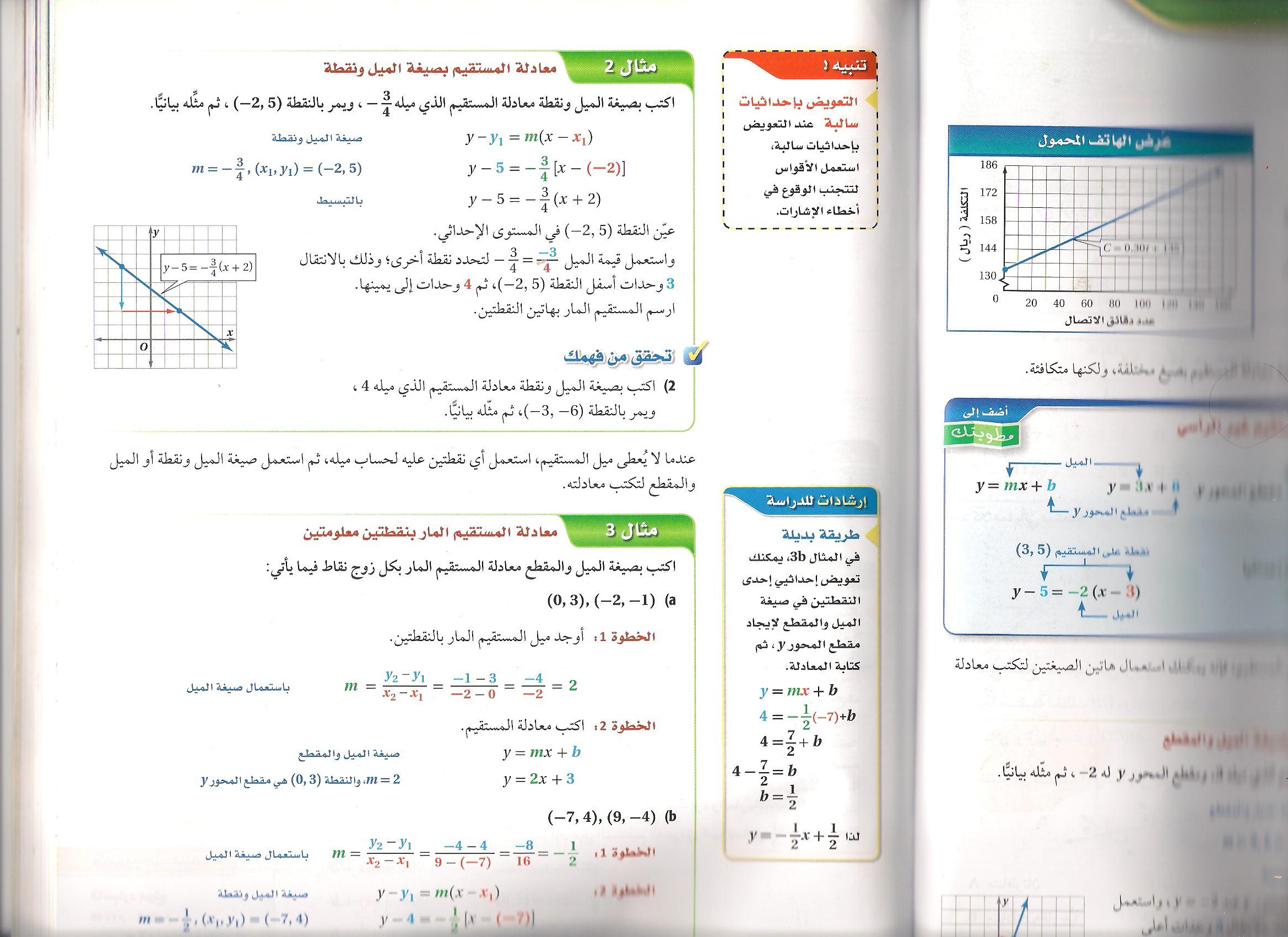 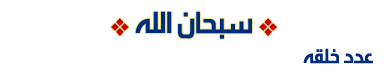 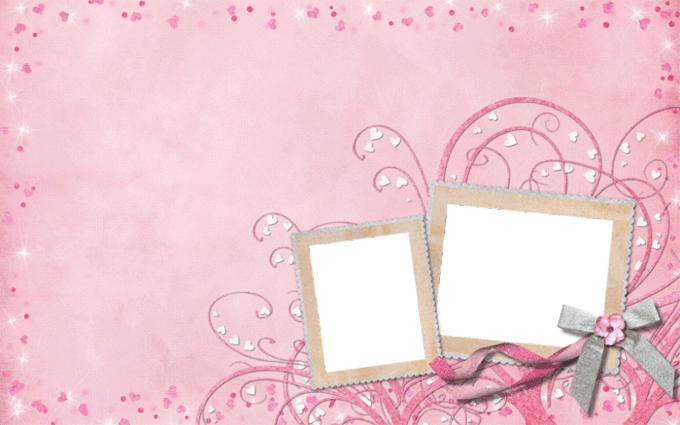 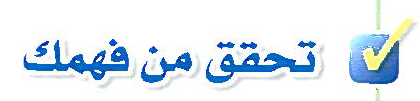 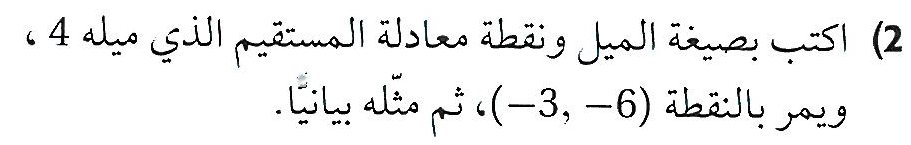 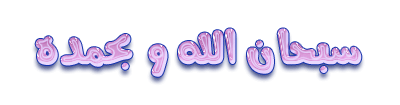 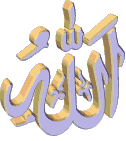 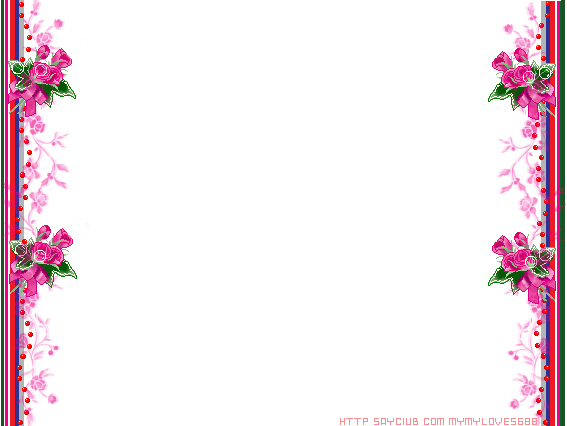 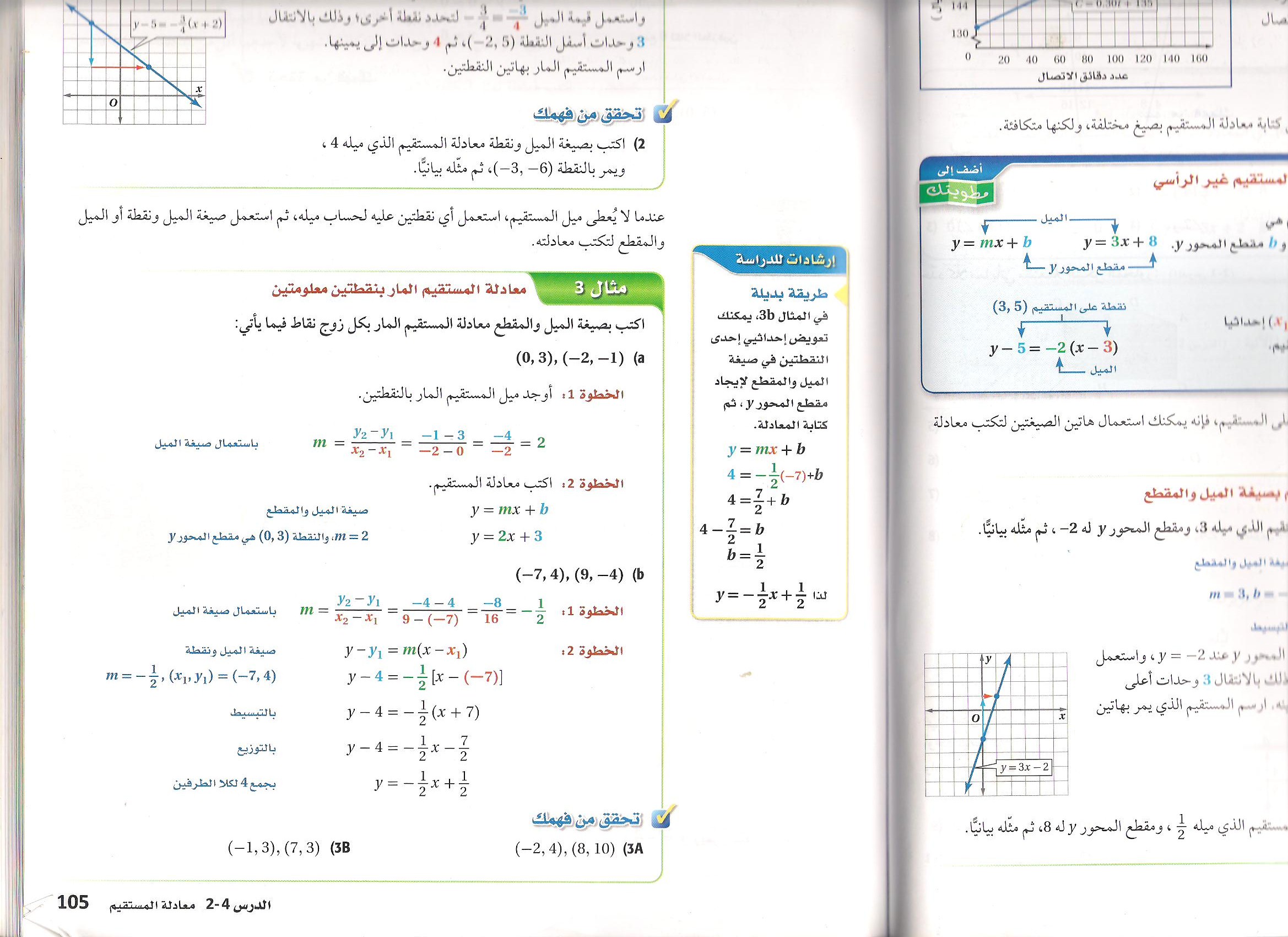 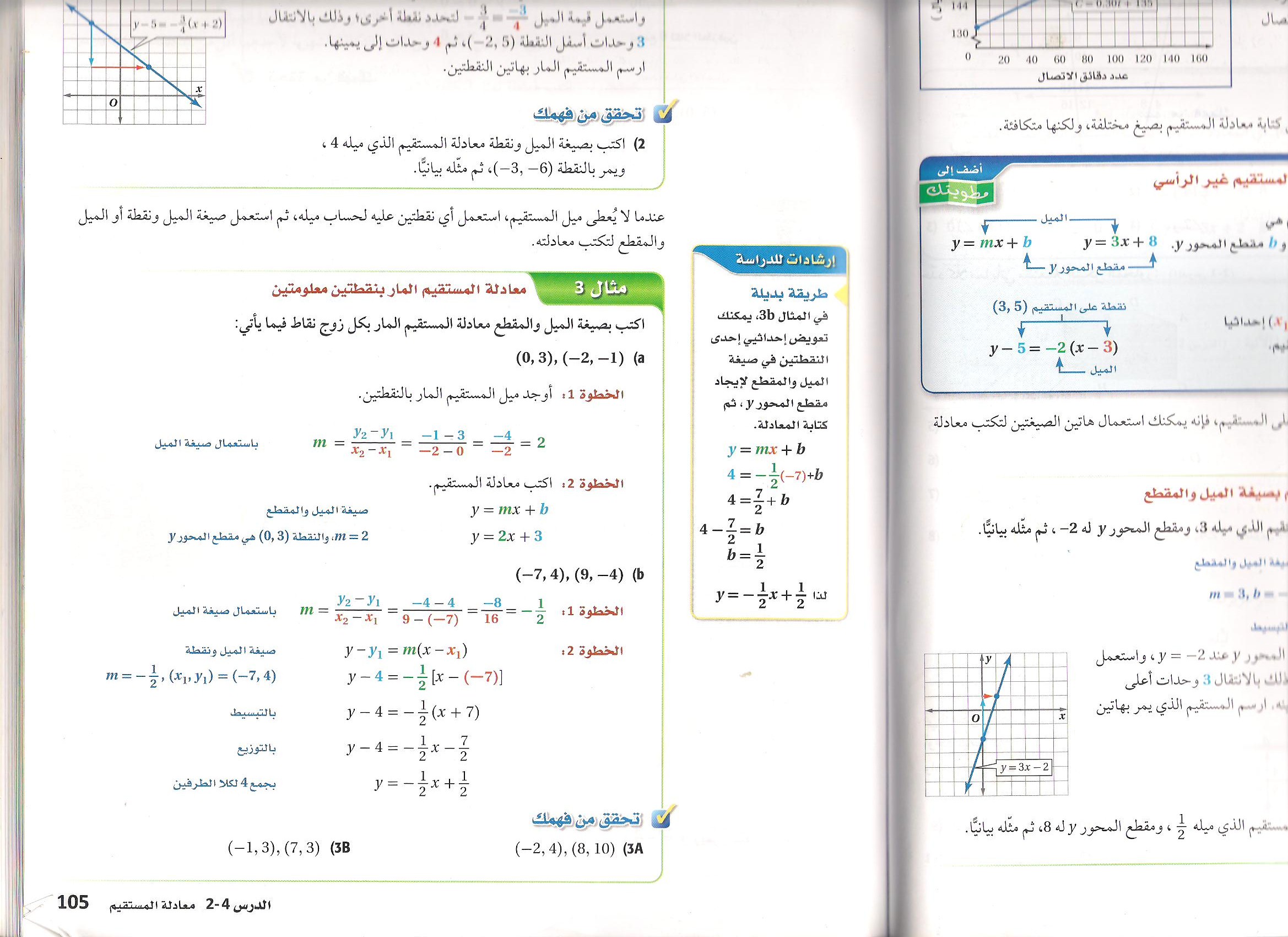 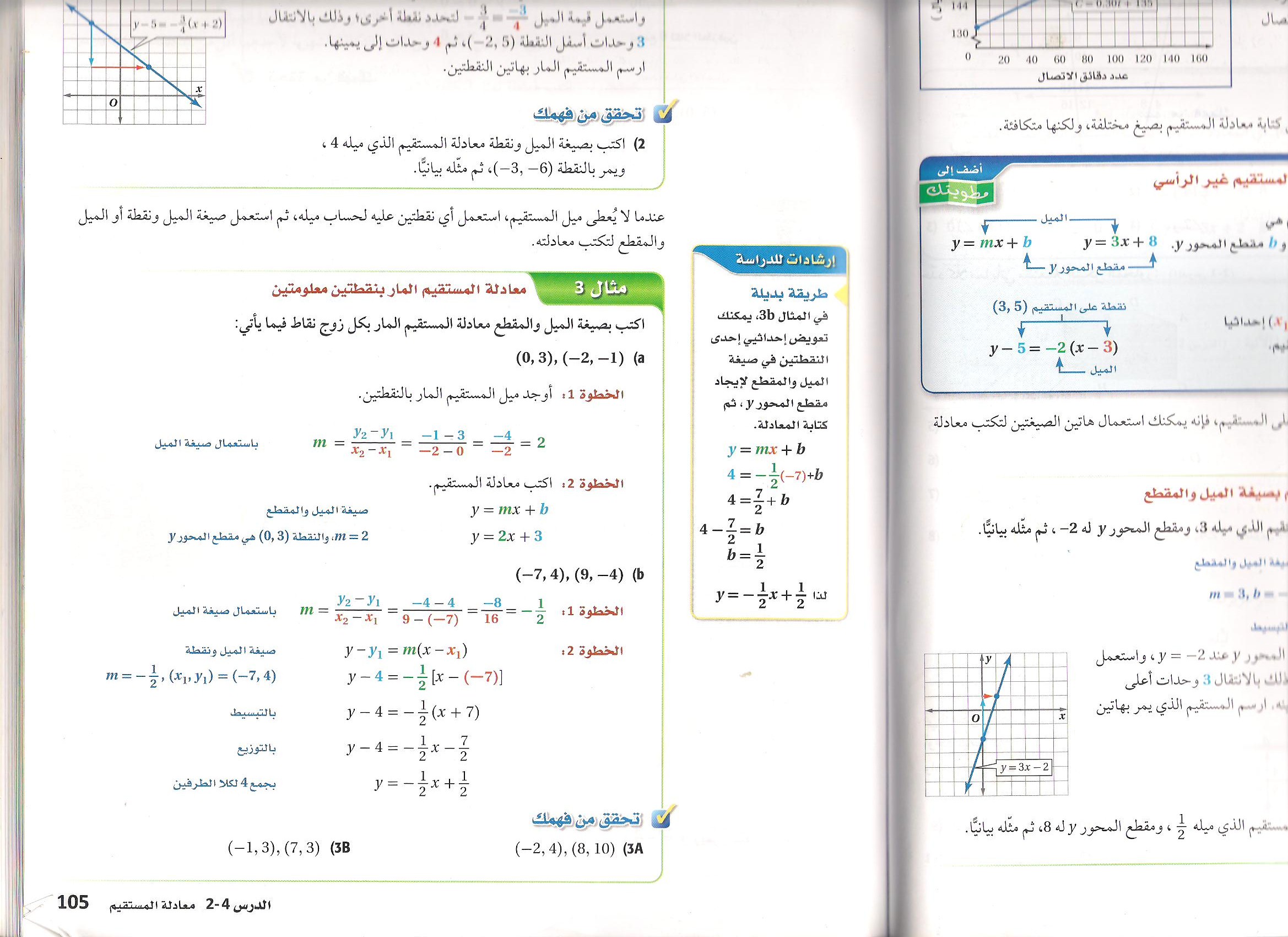 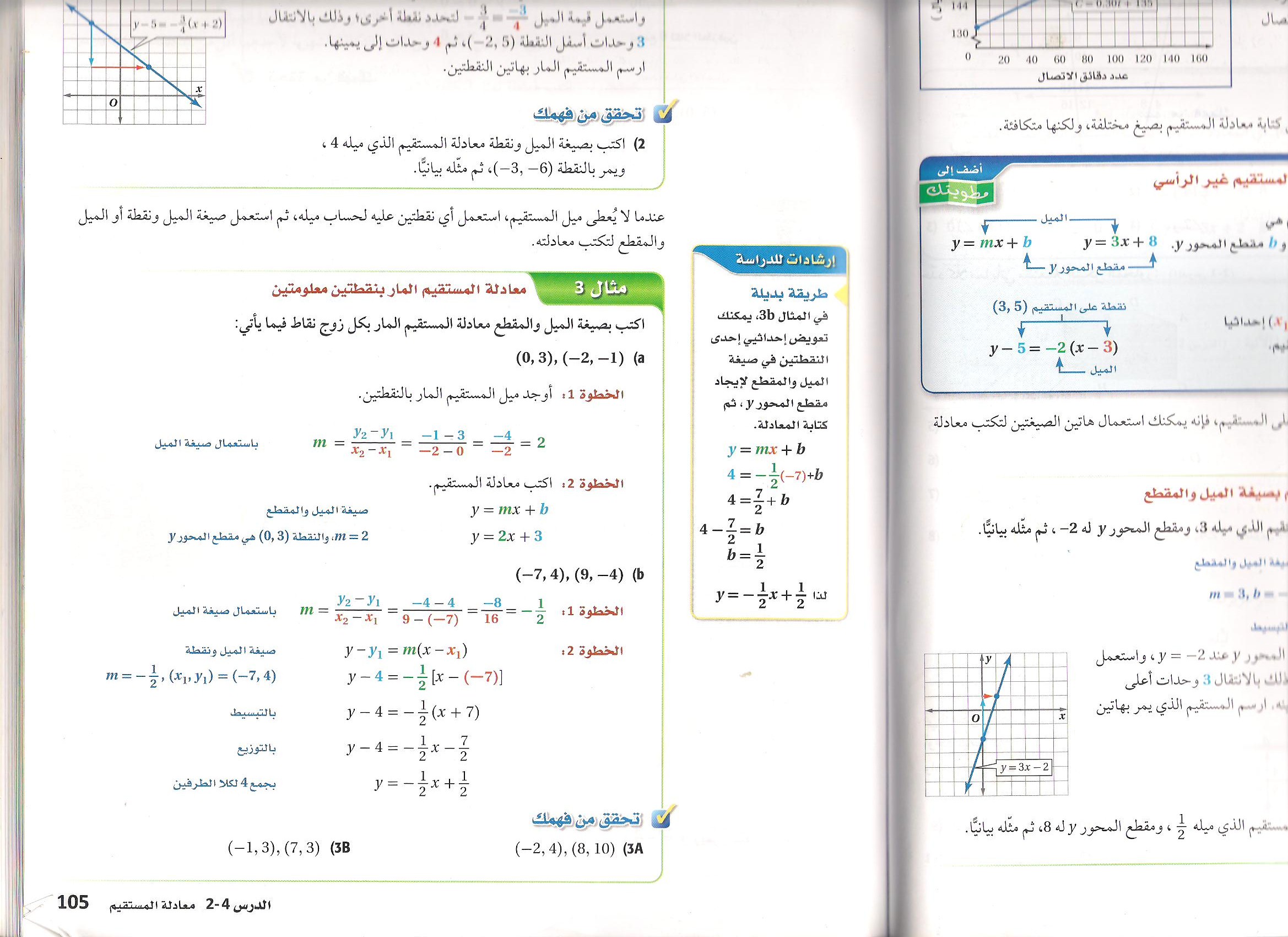 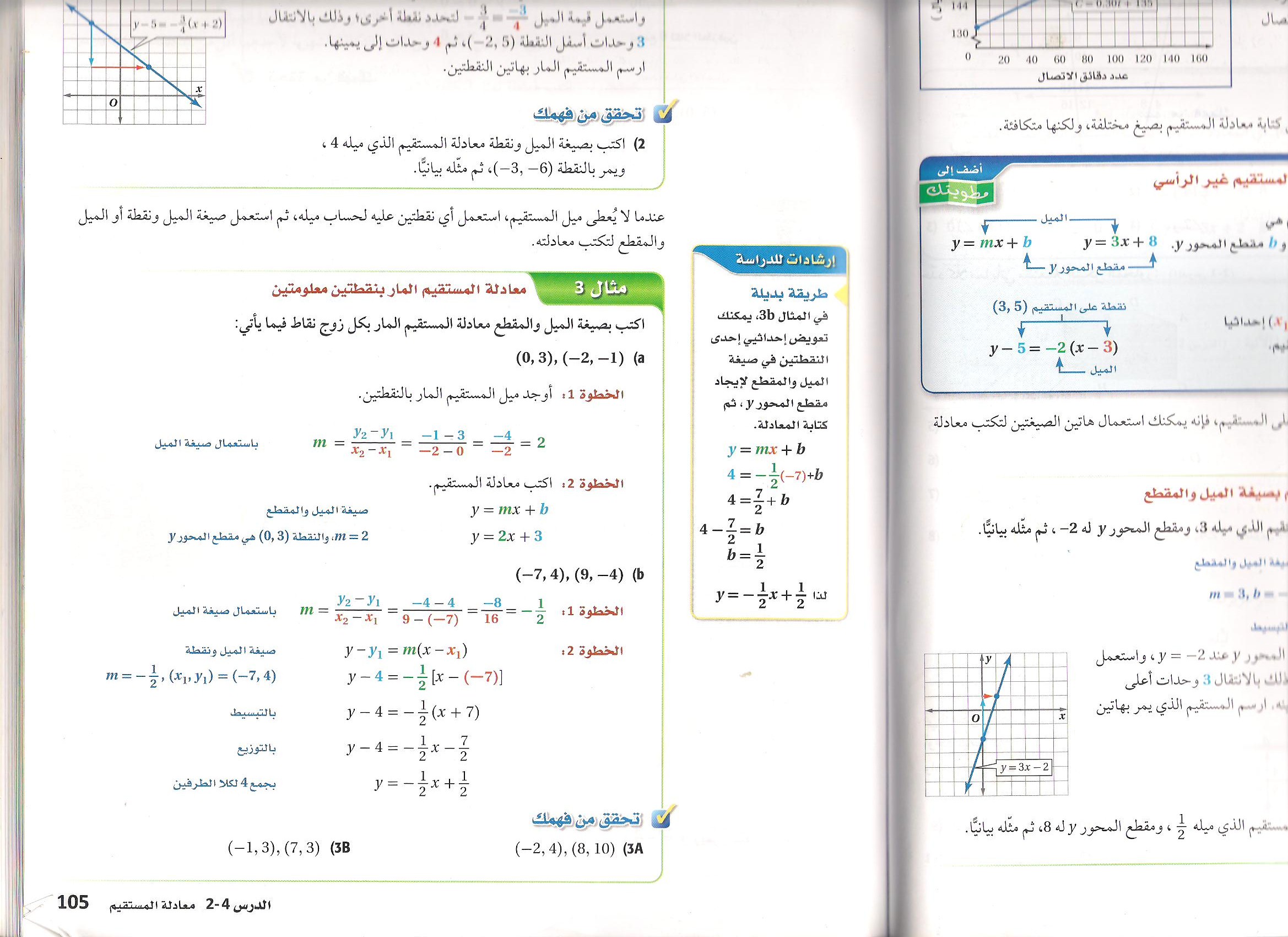 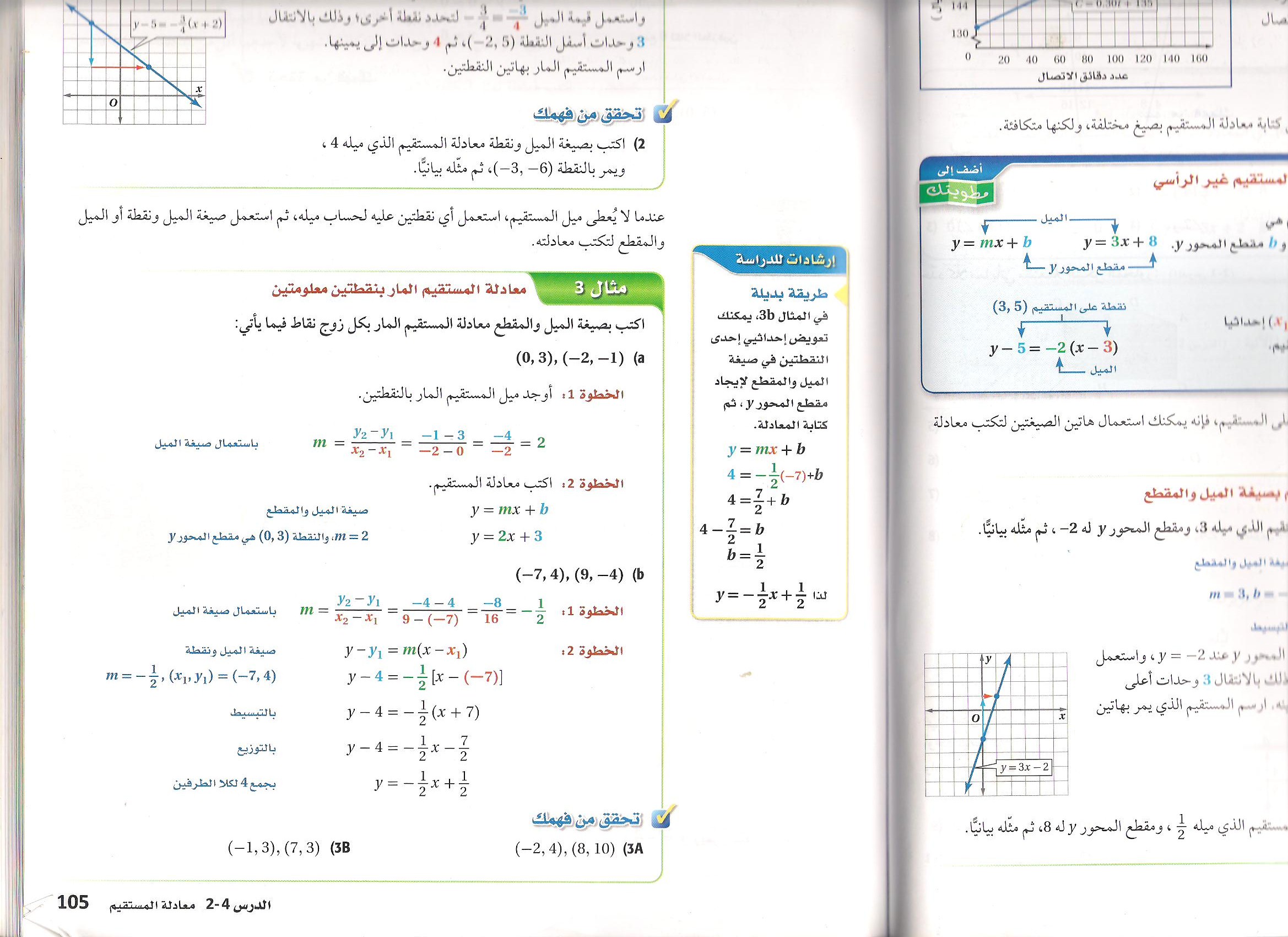 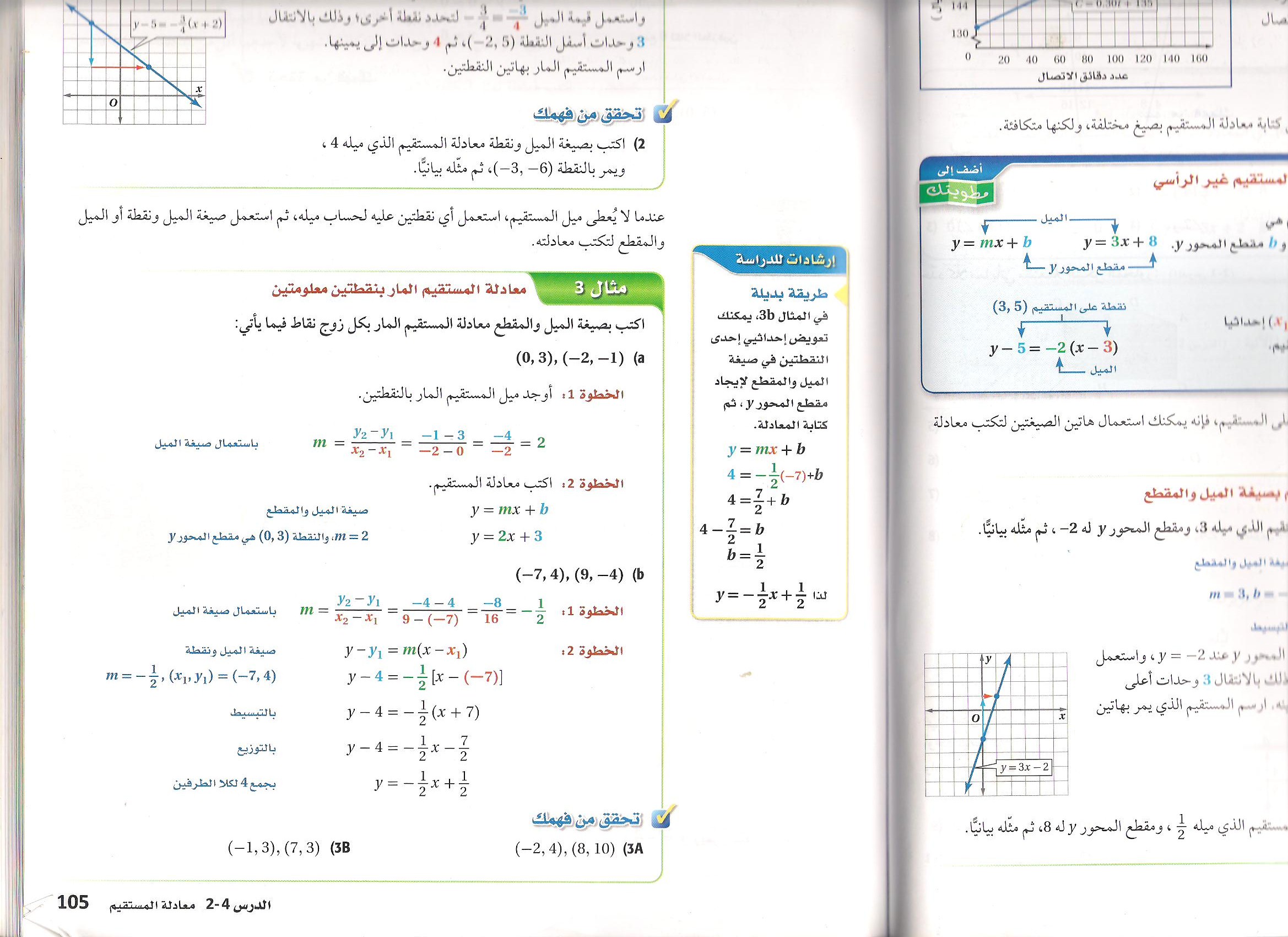 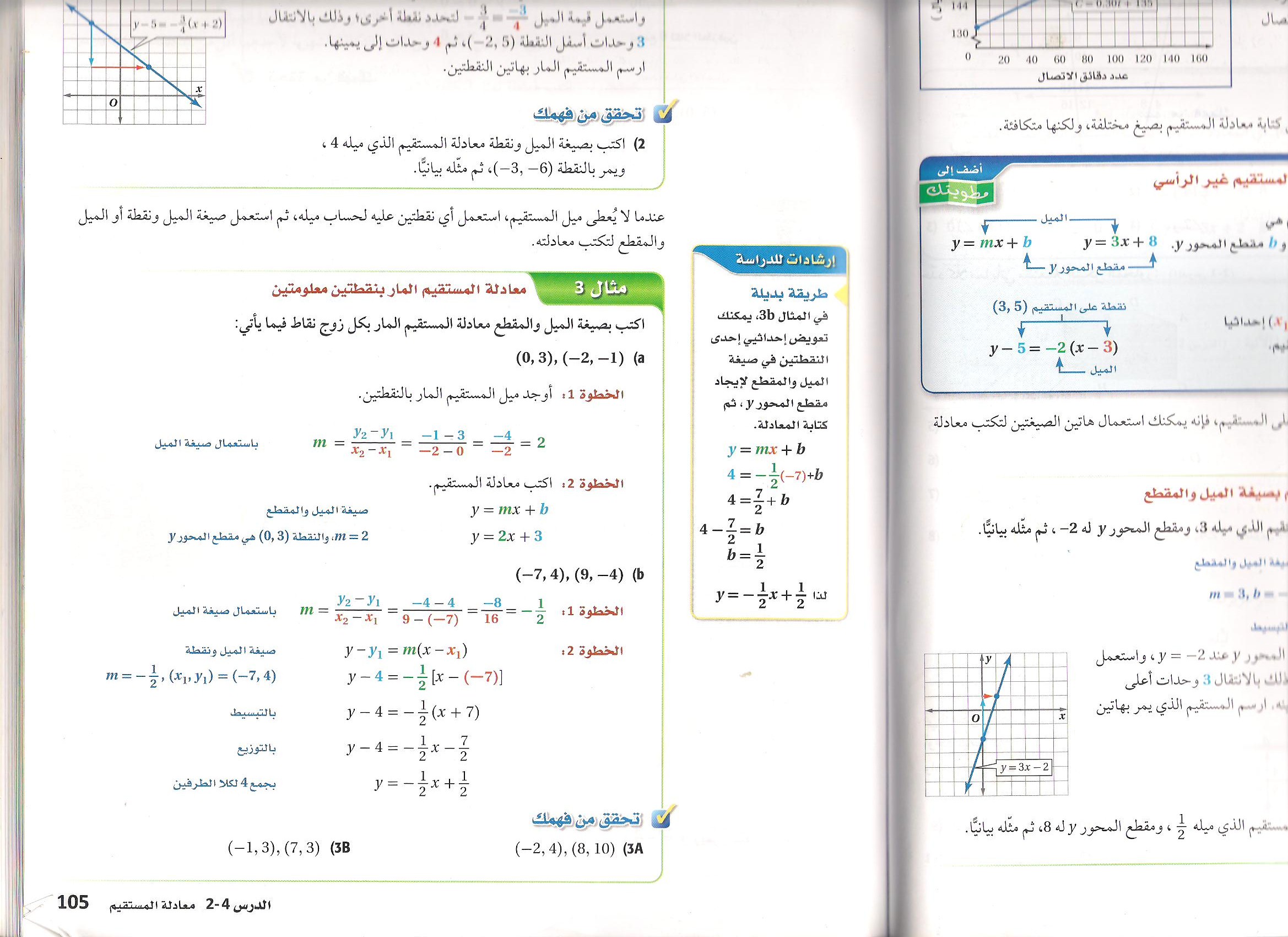 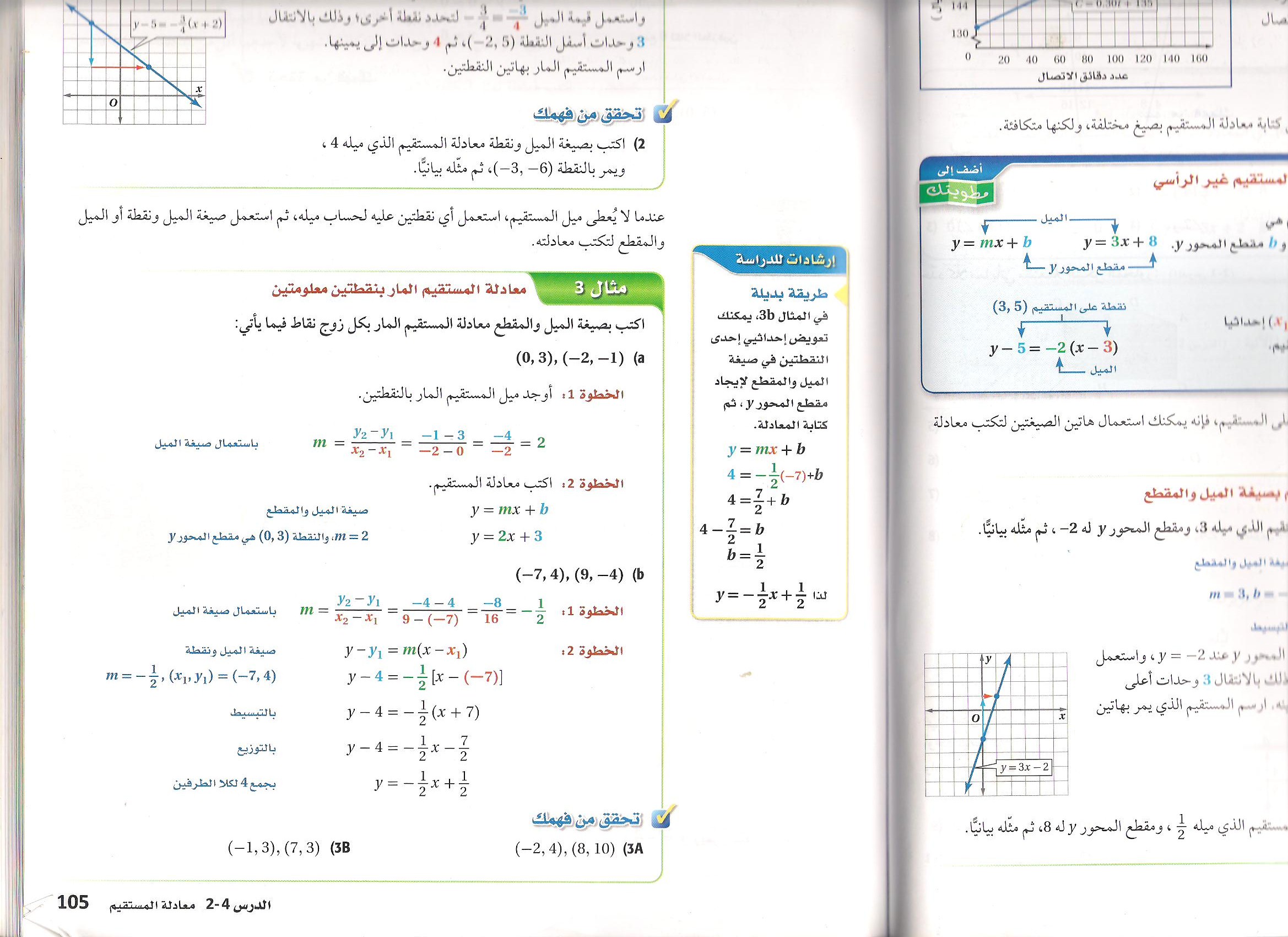 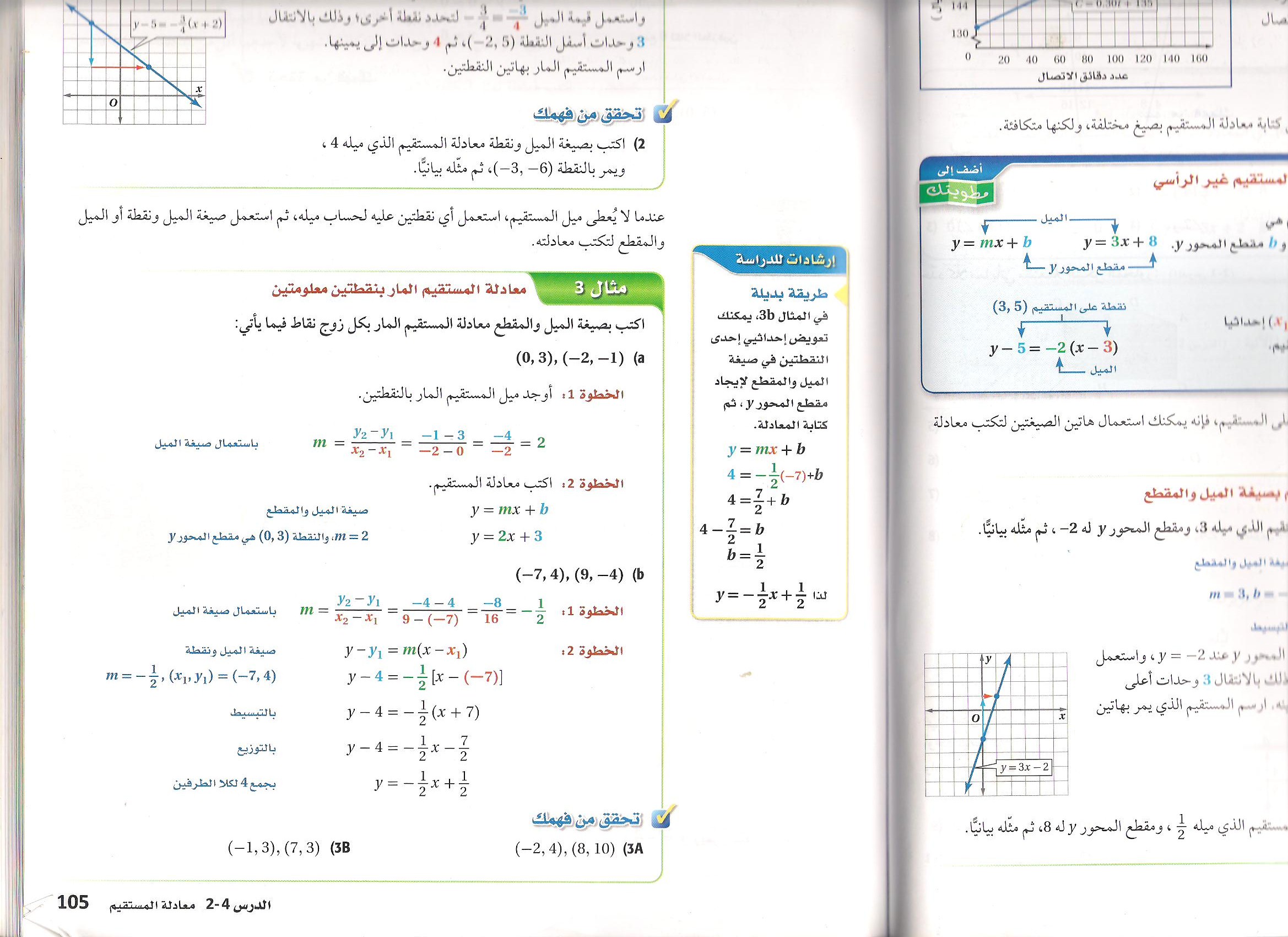 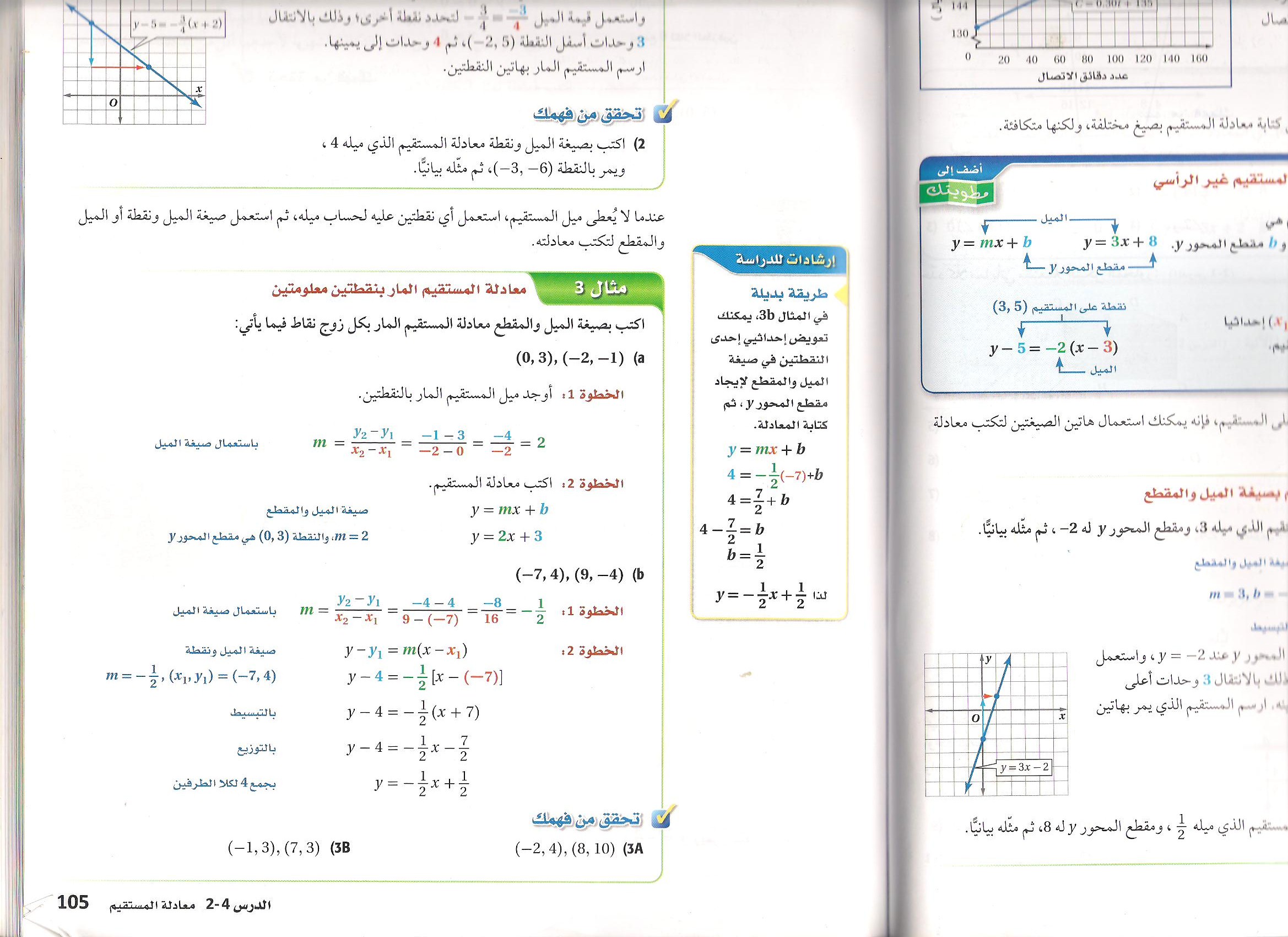 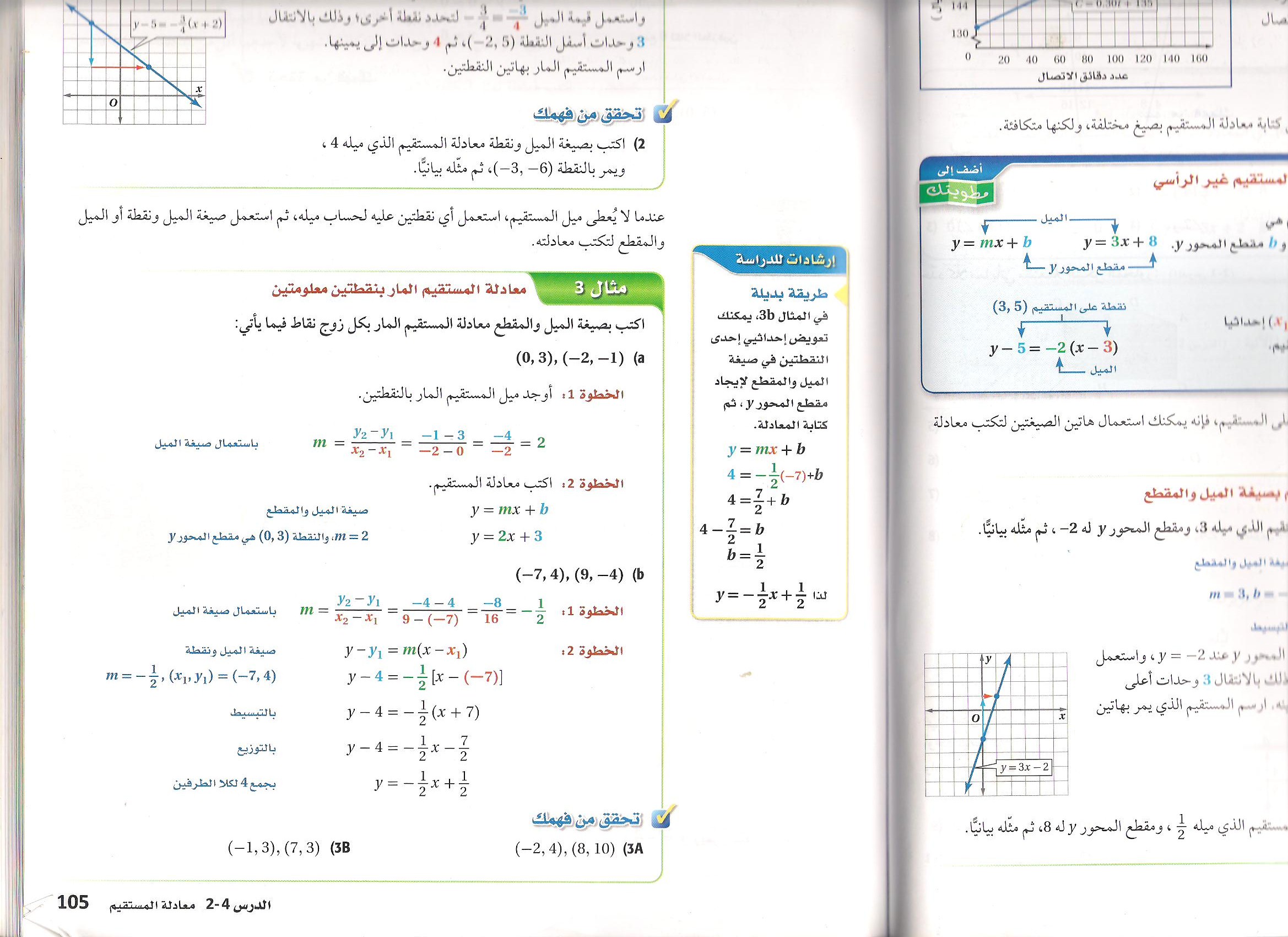 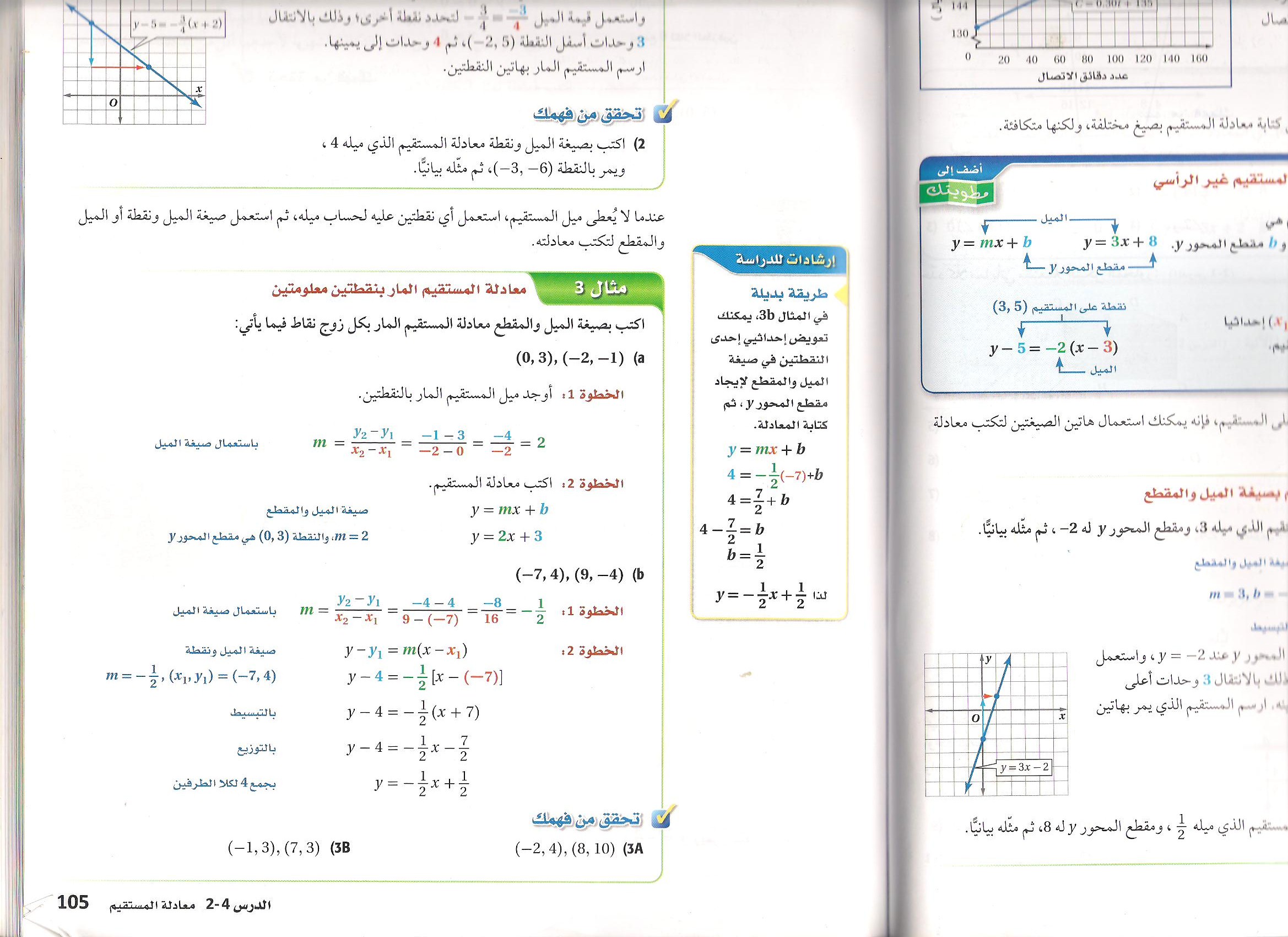 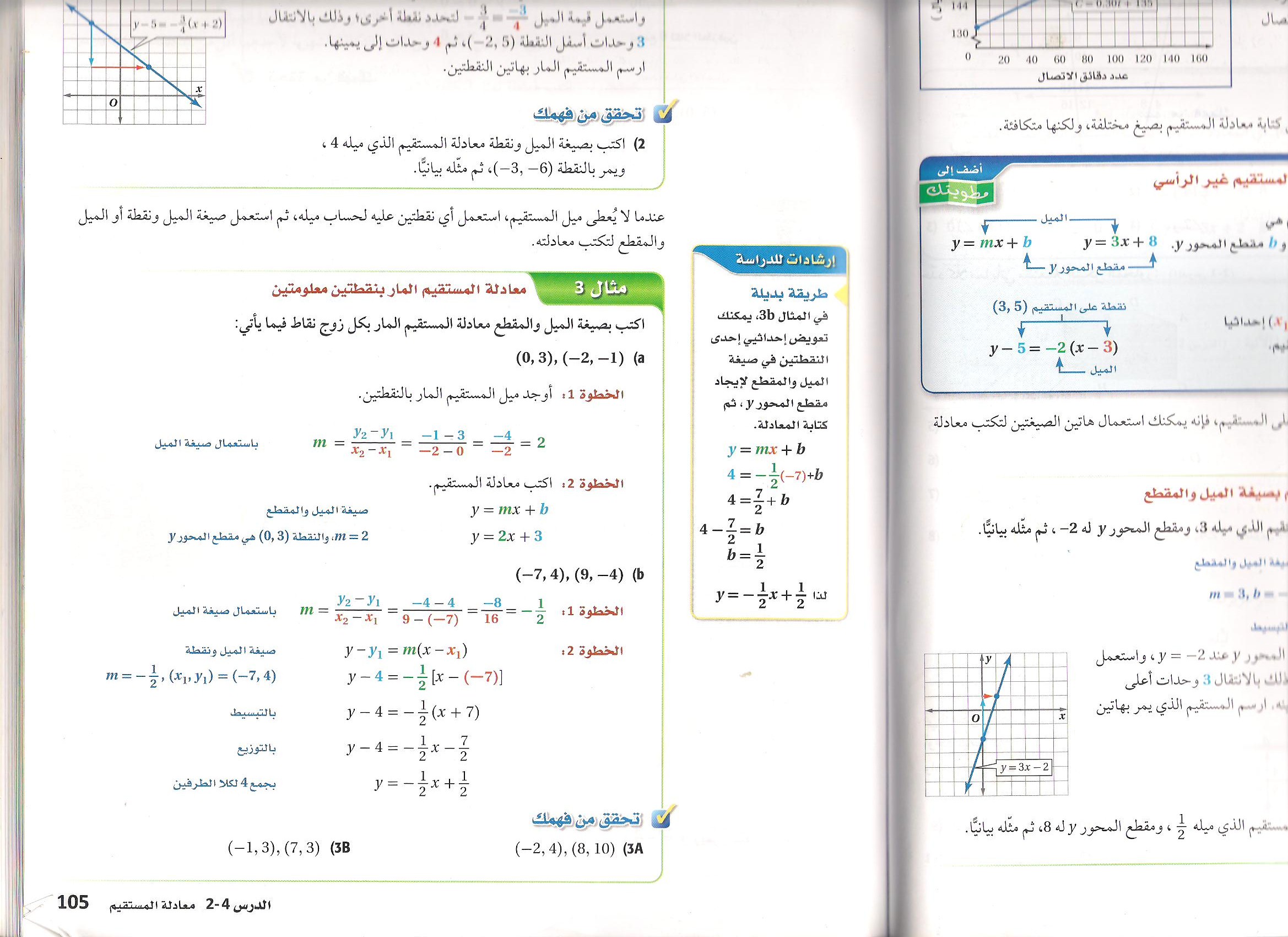 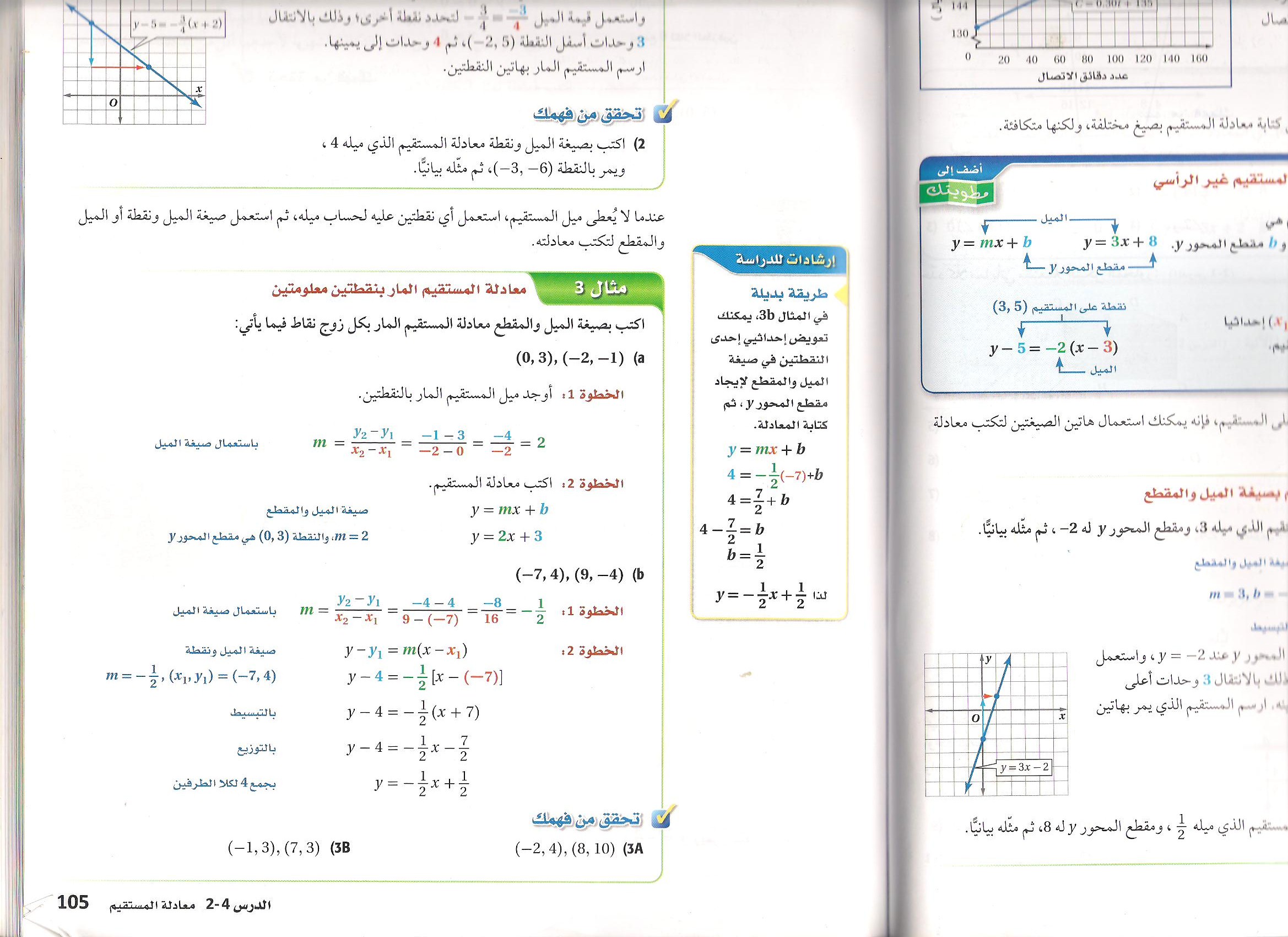 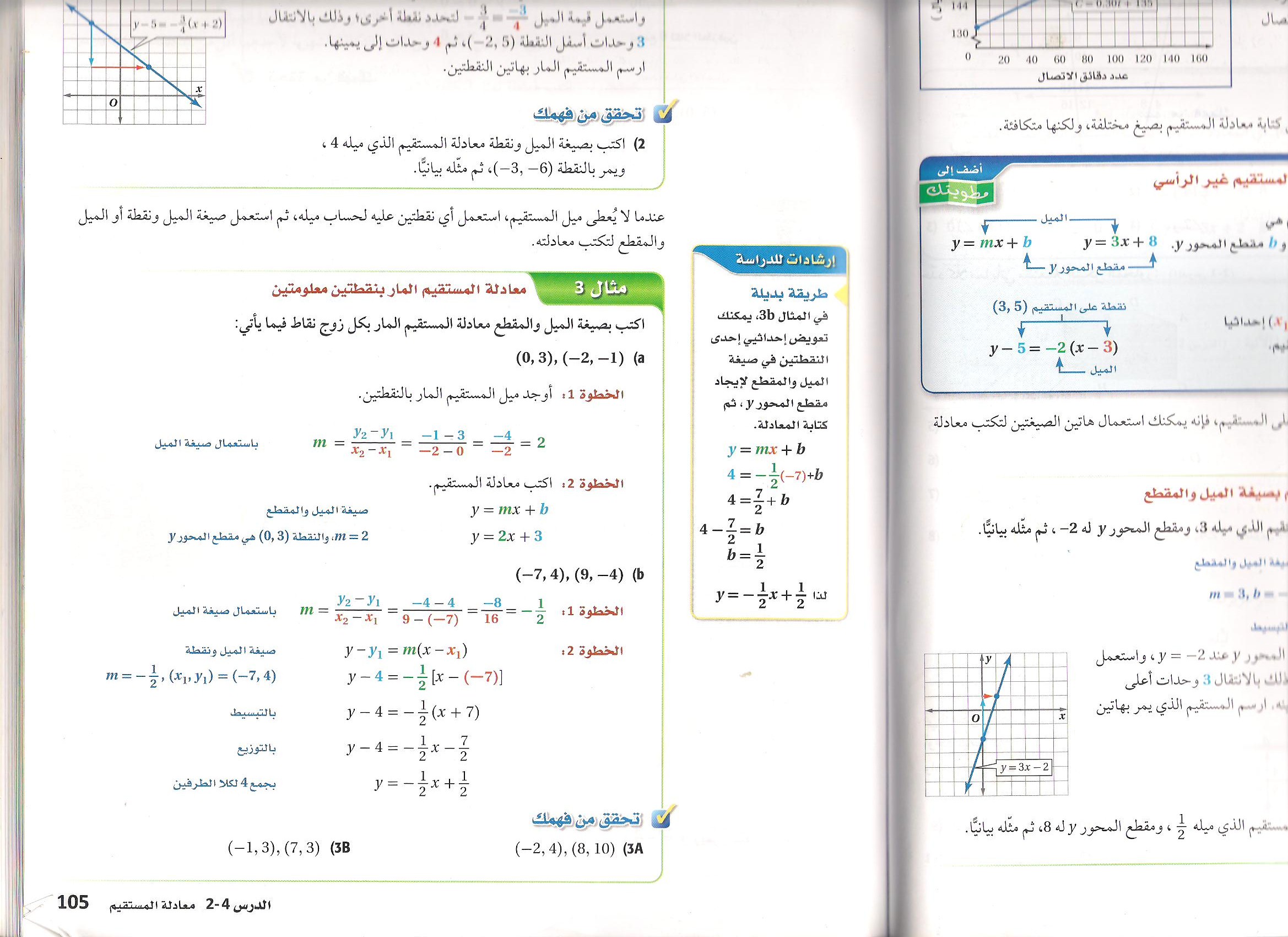 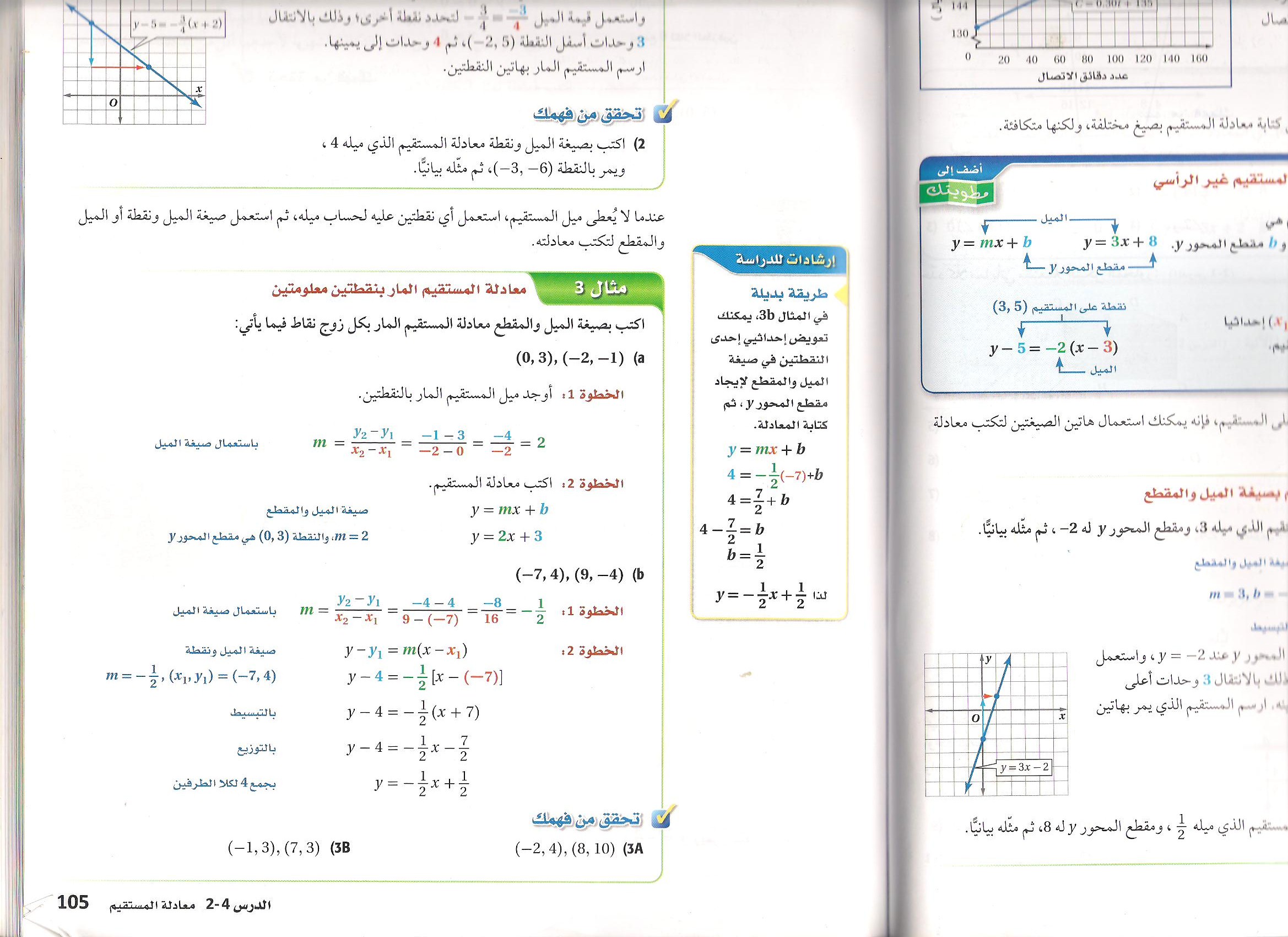 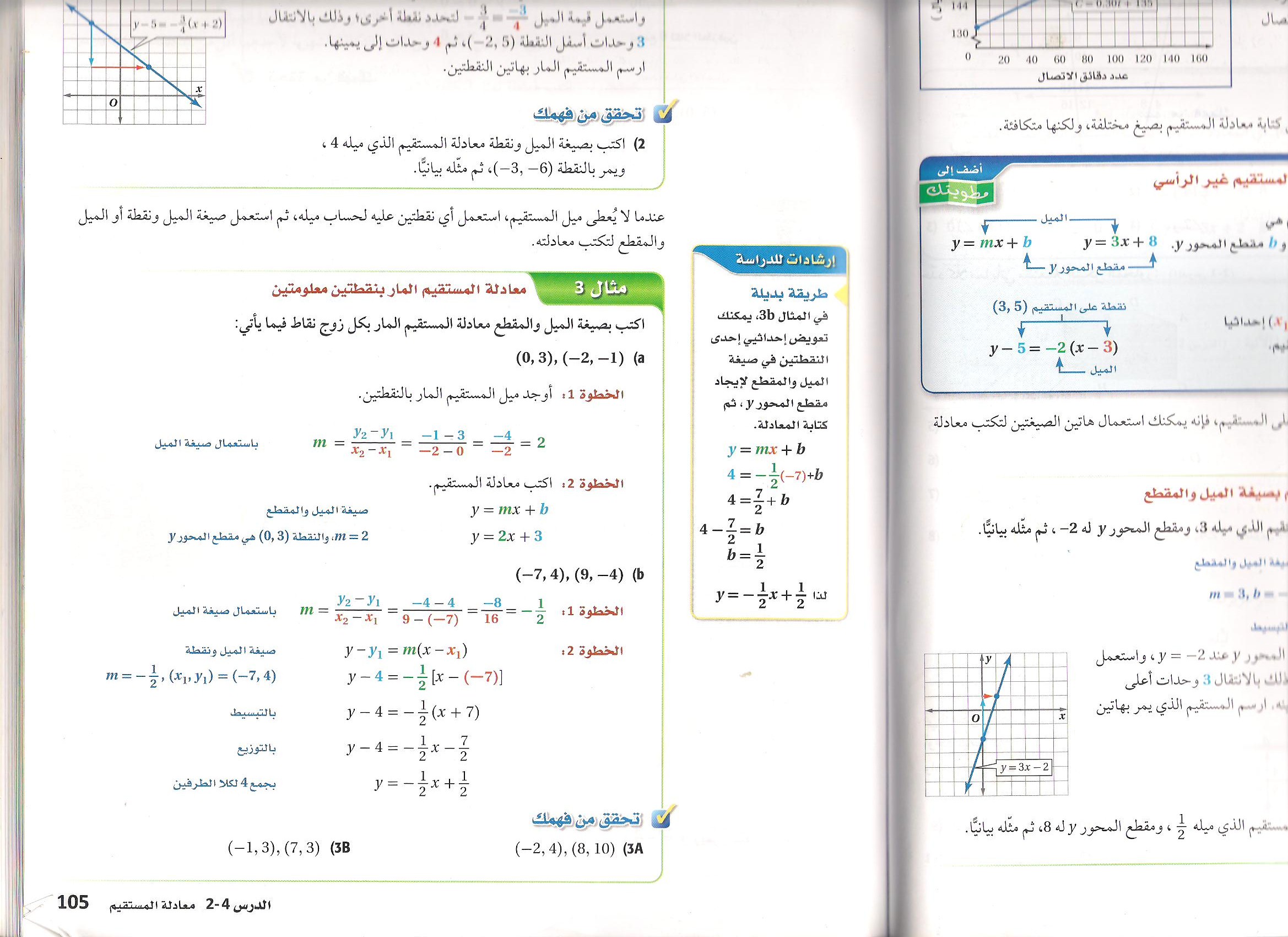 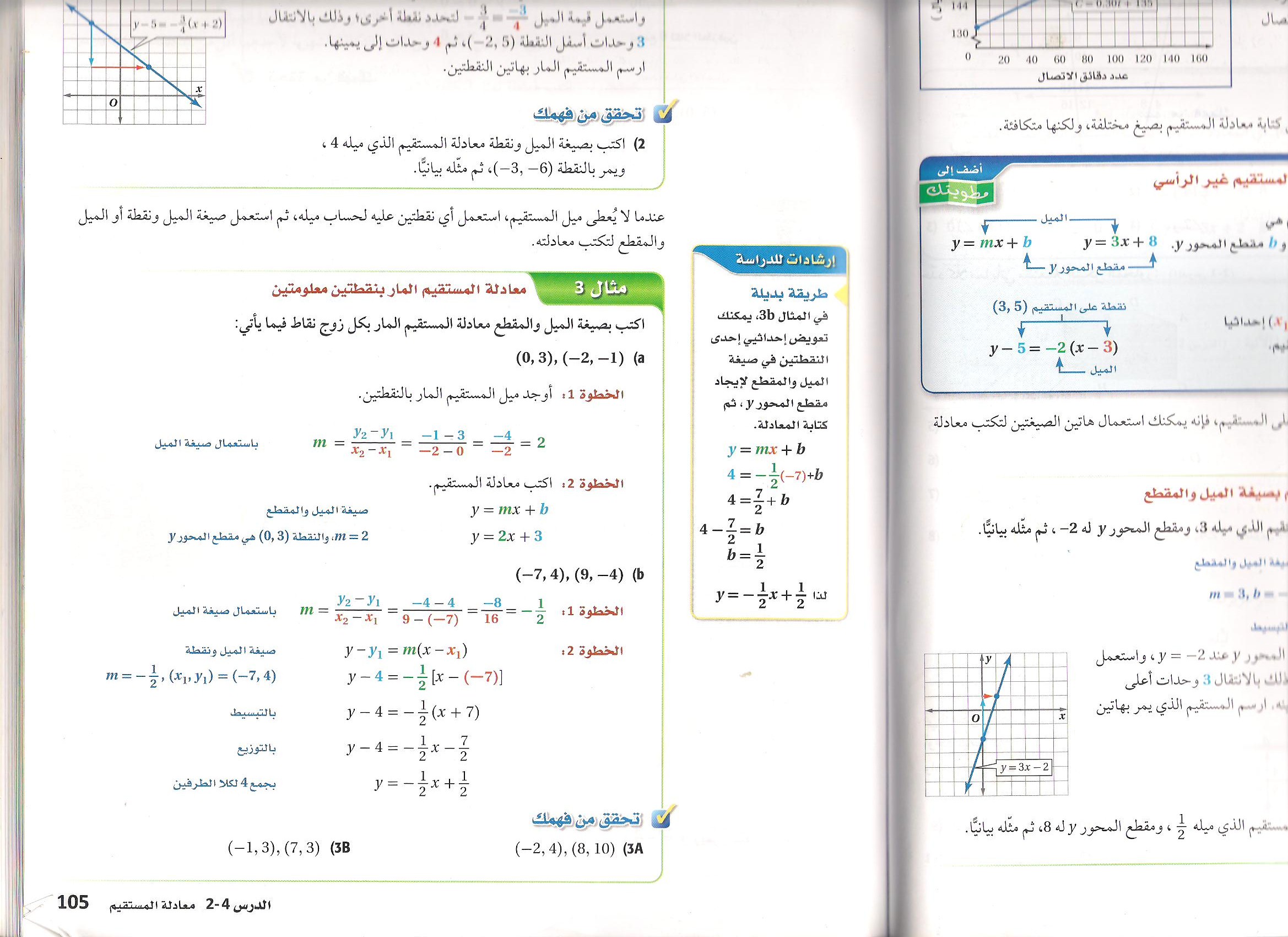 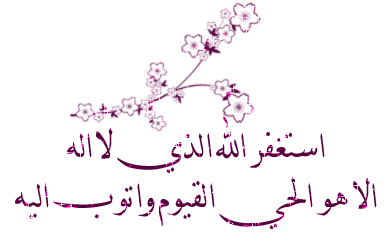 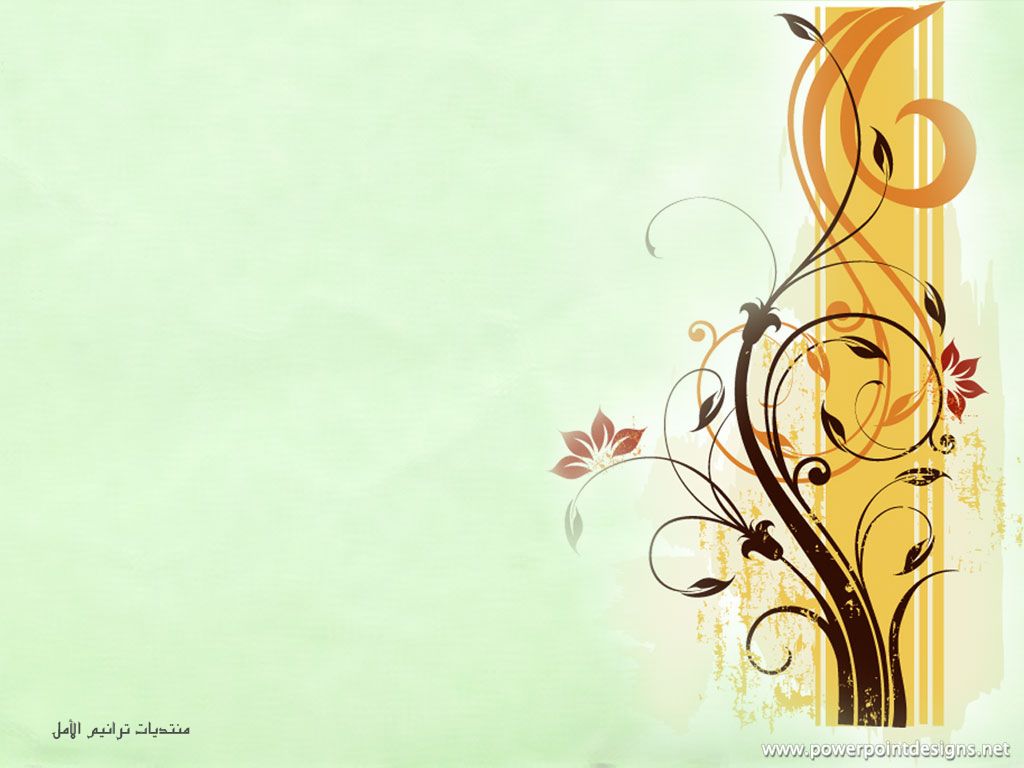 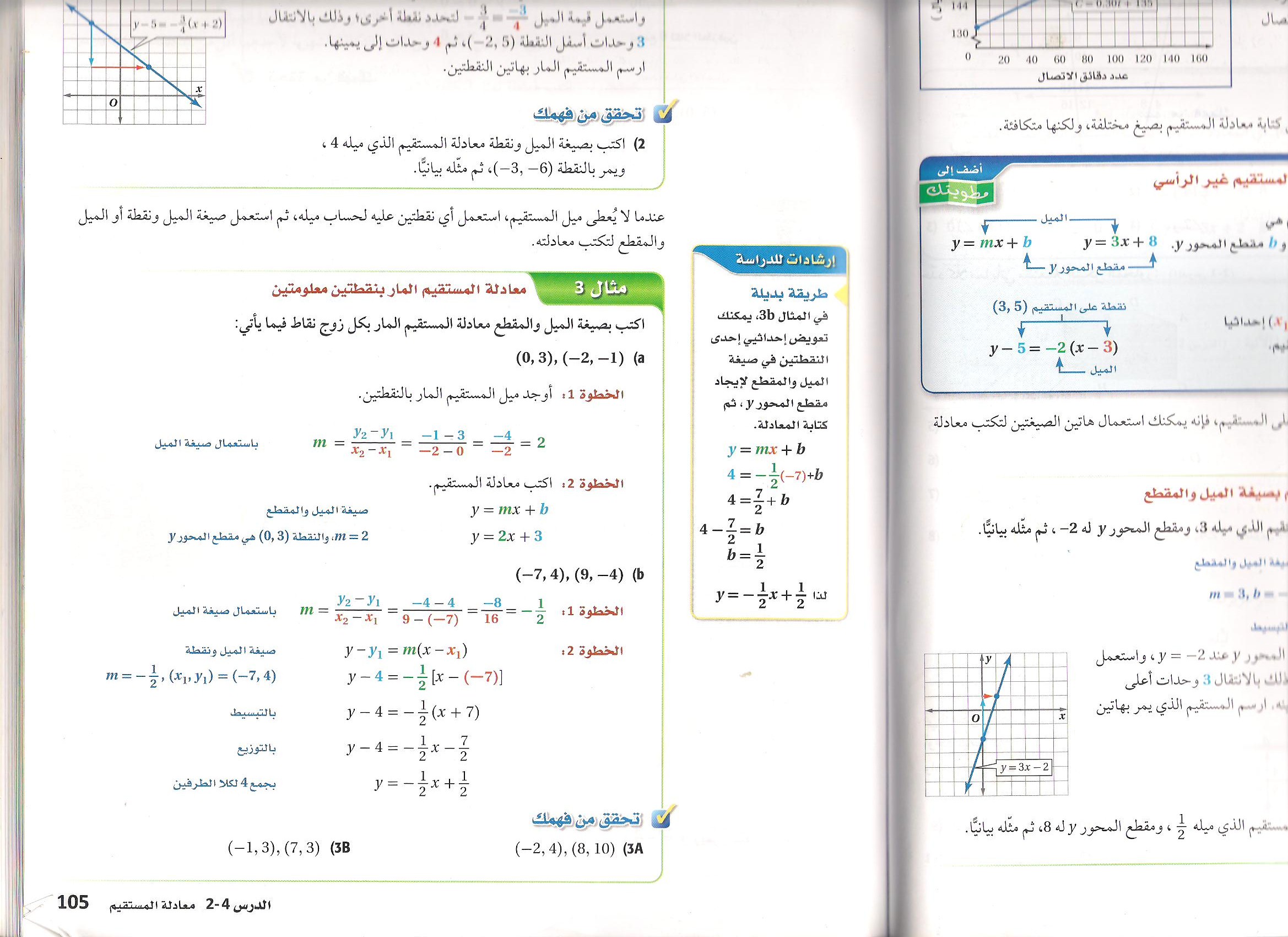 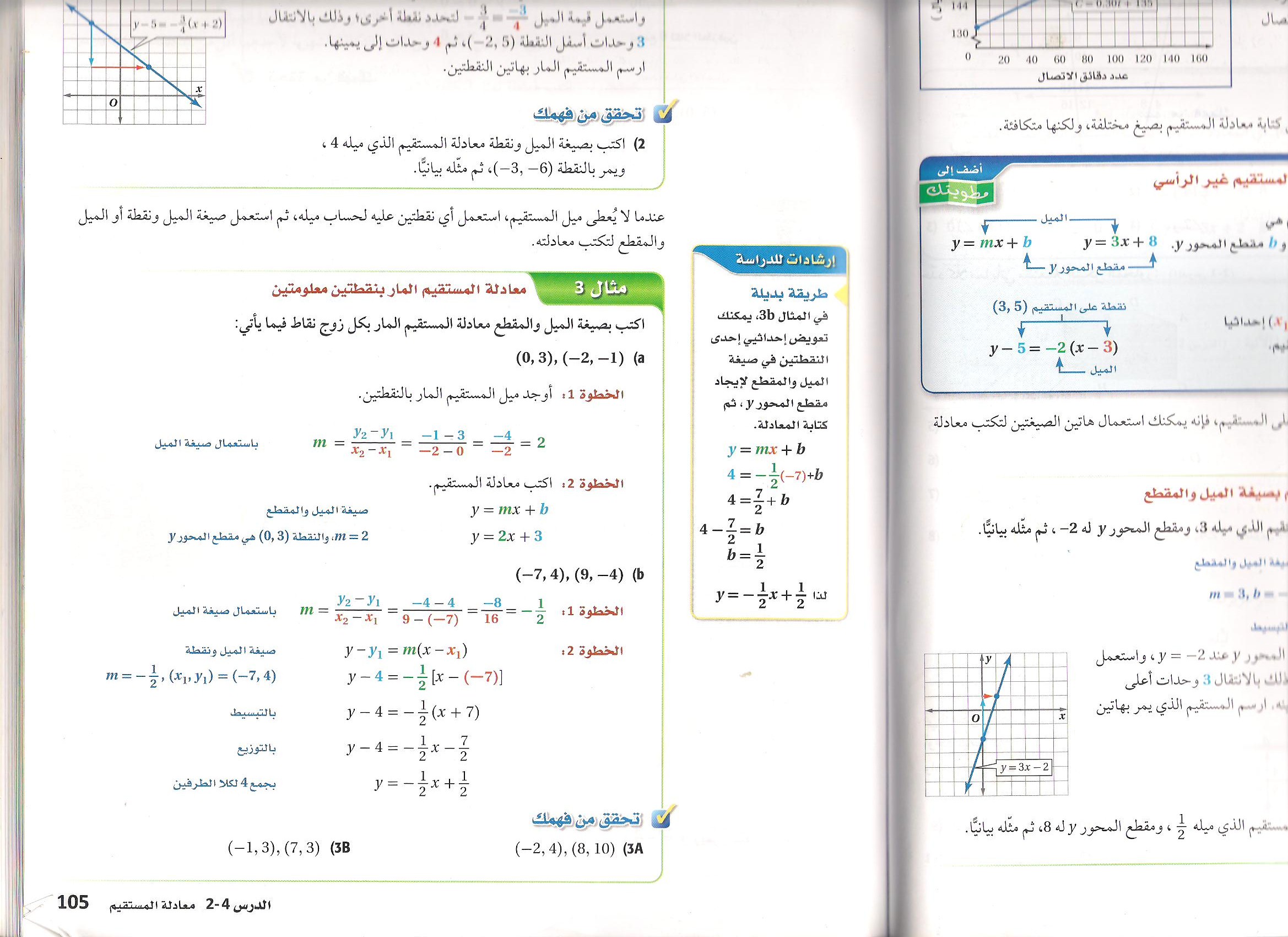 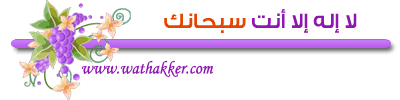 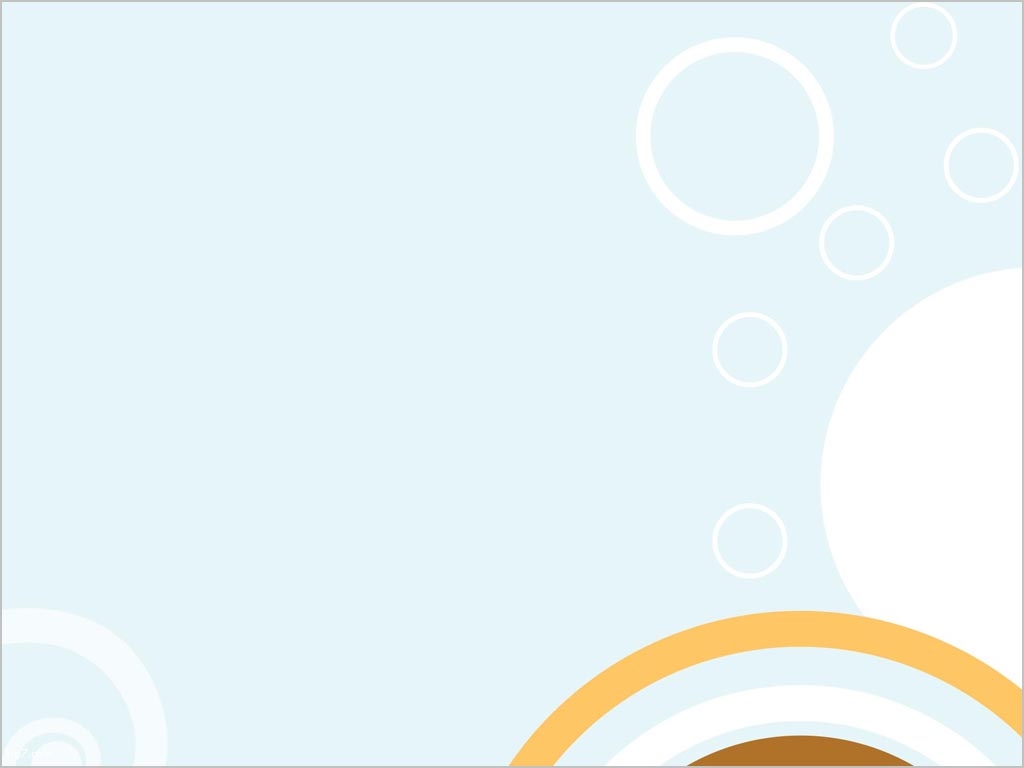 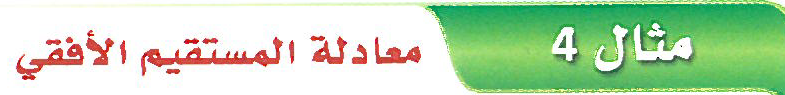 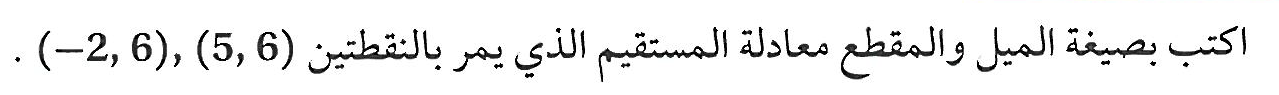 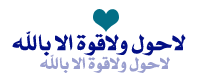 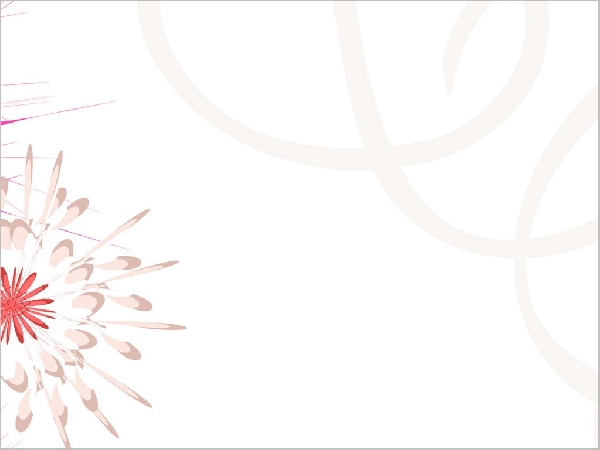 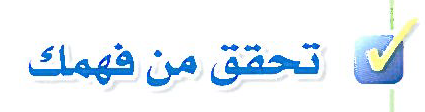 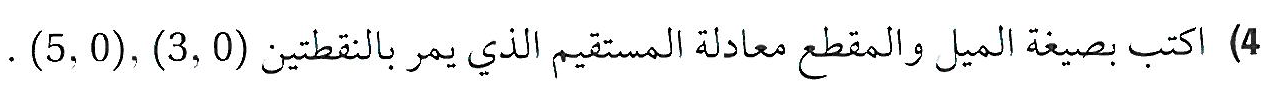 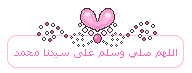 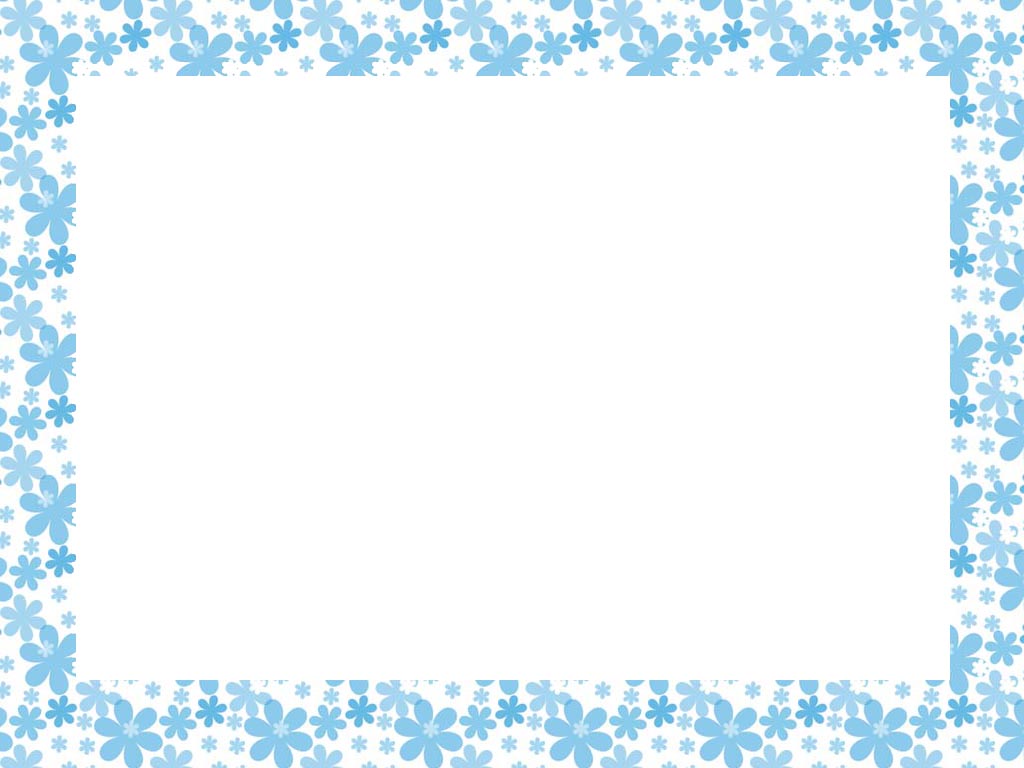 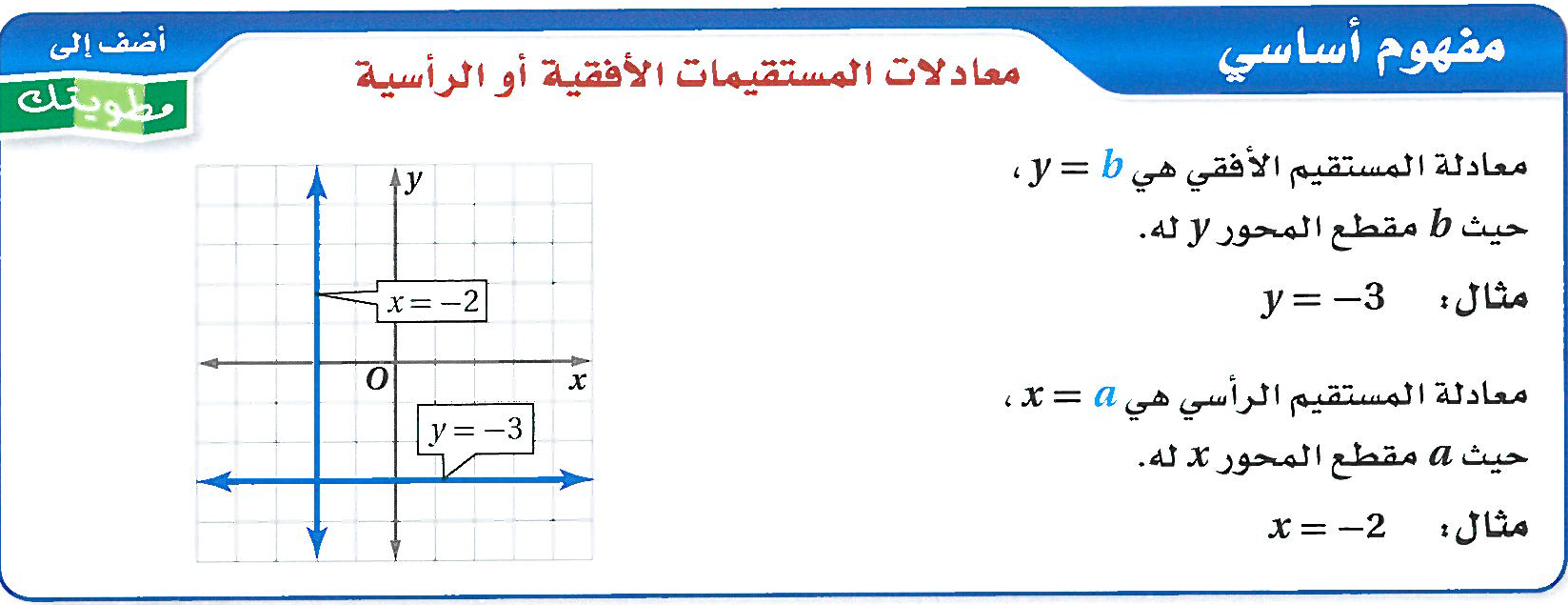 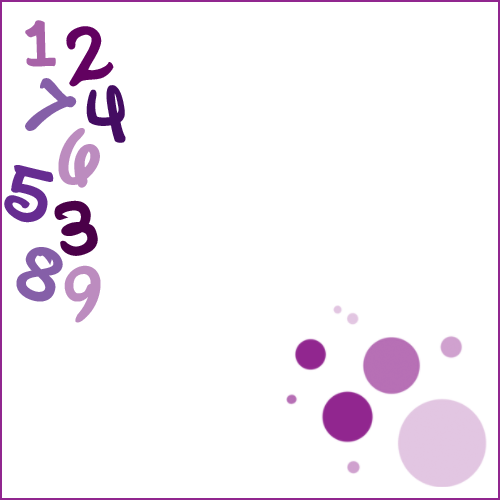 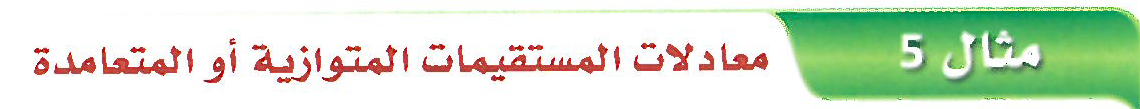 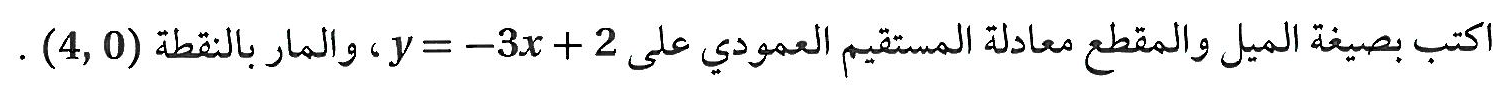 ميل المستقيم y=-3x+2يساوي -3؛لذا فإن ميل المستقيم العمودي علية يساوي .
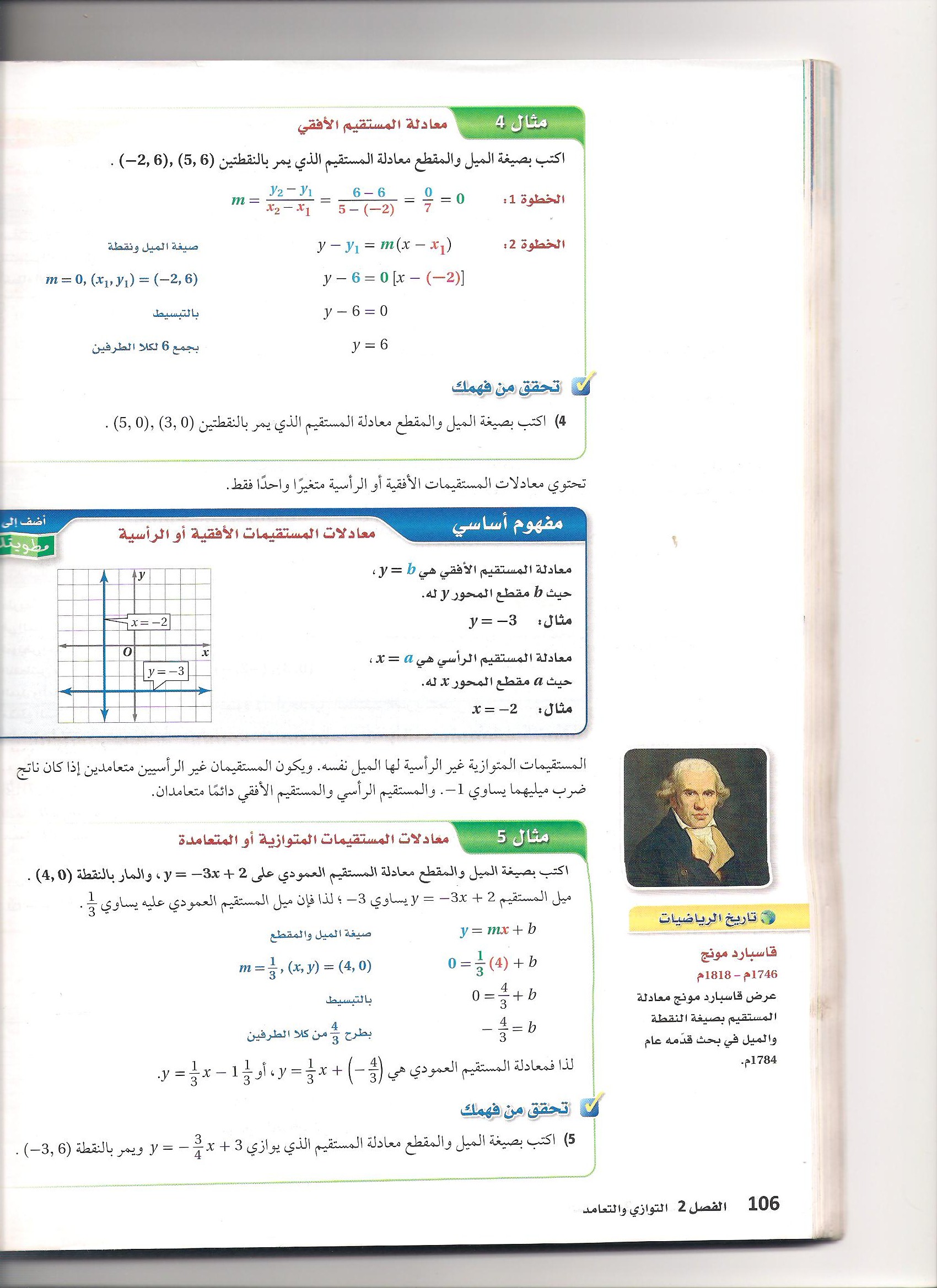 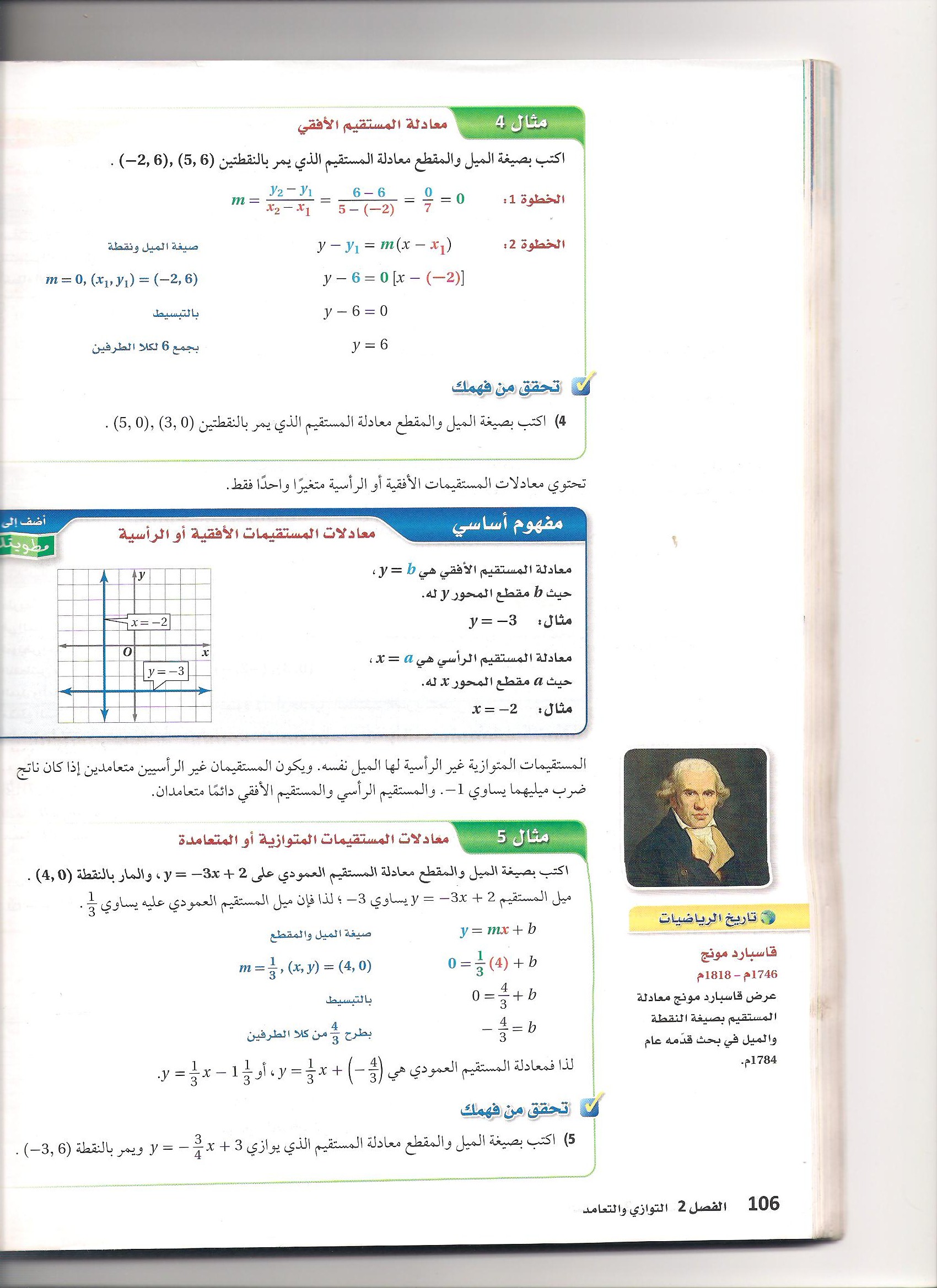 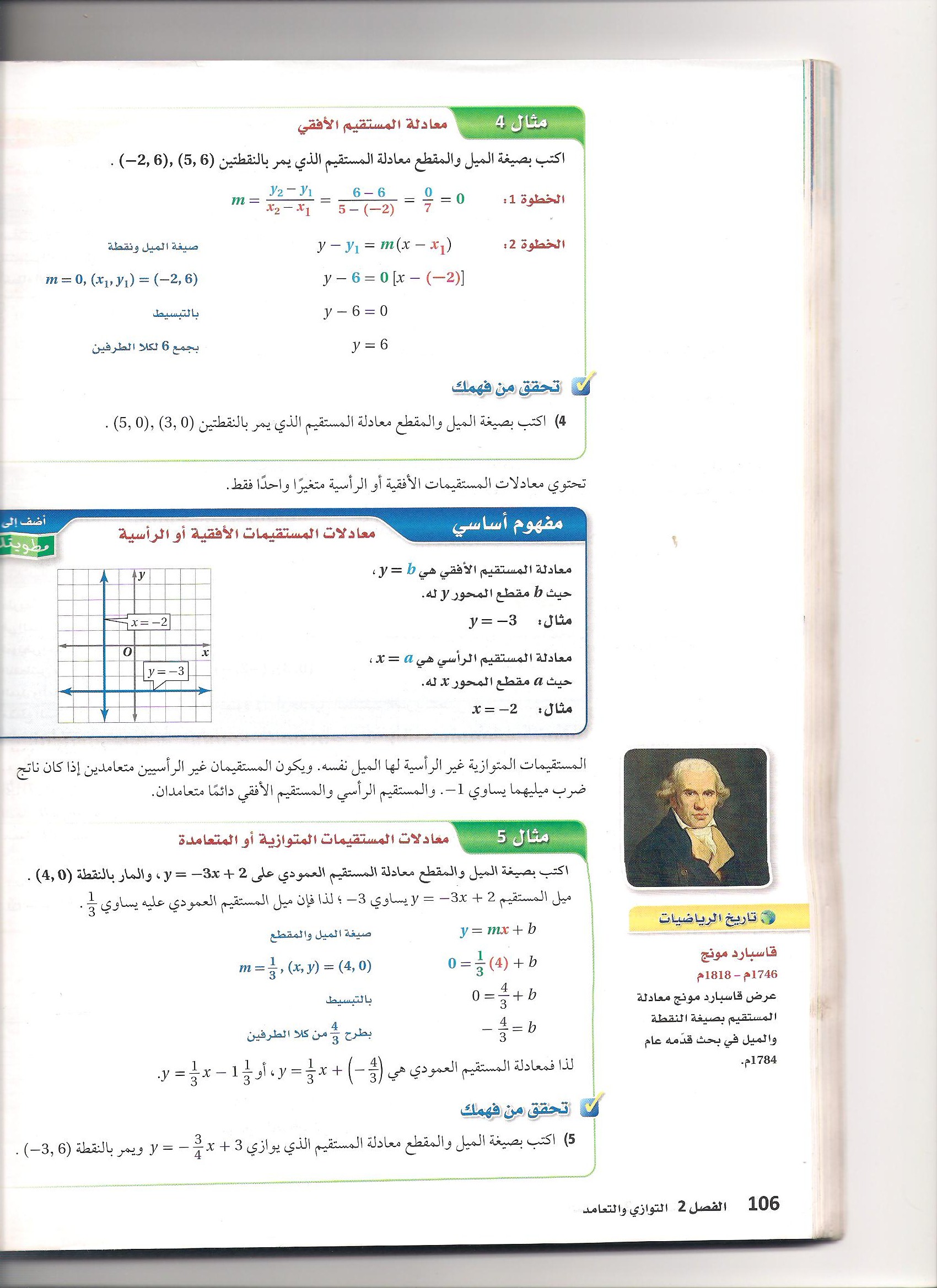 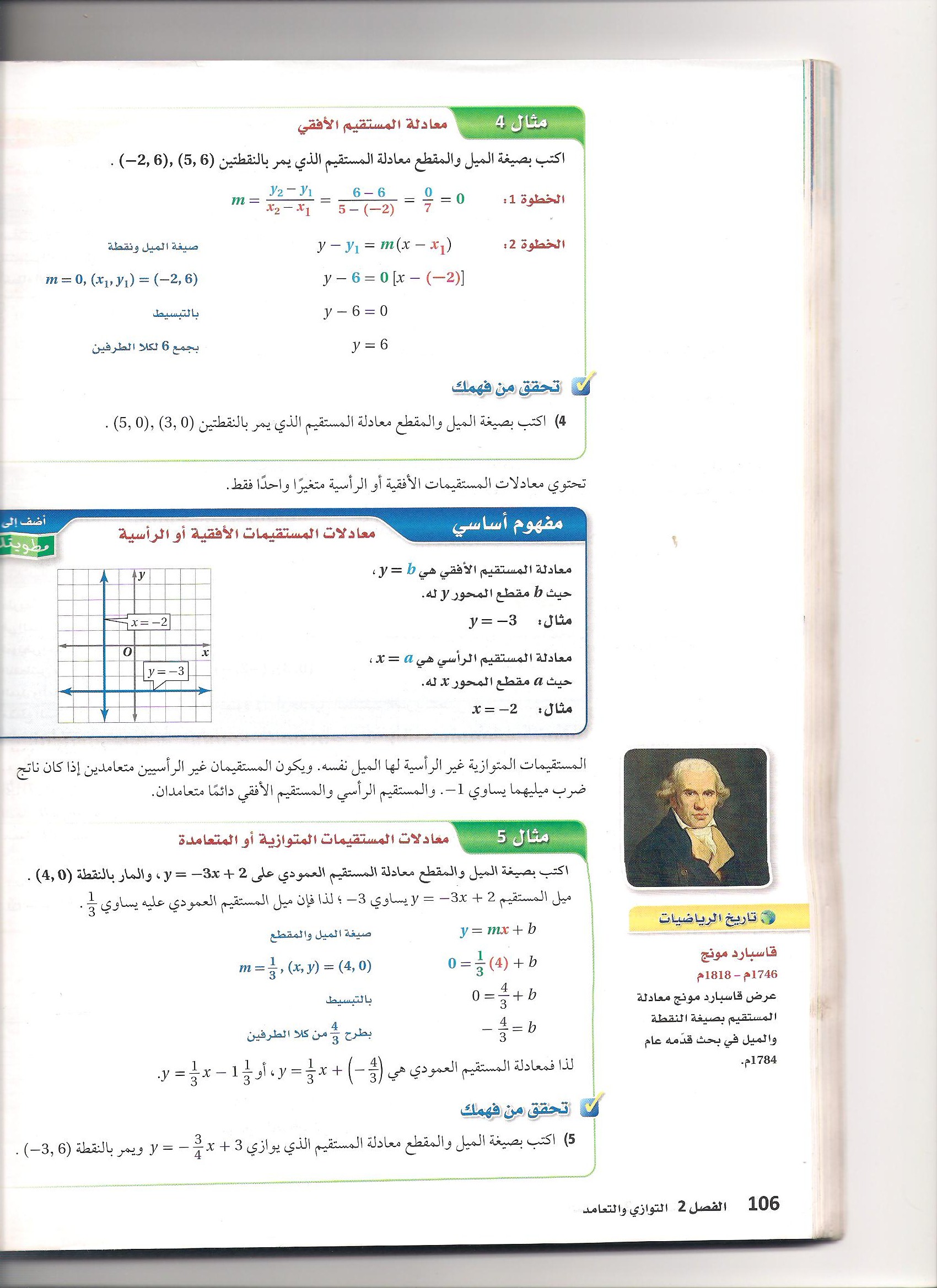 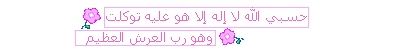 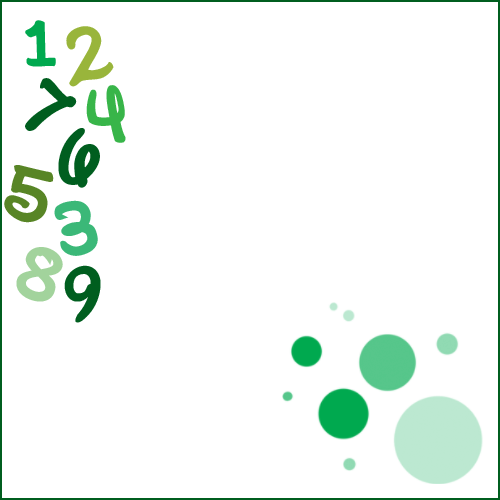 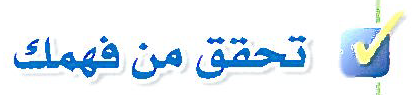 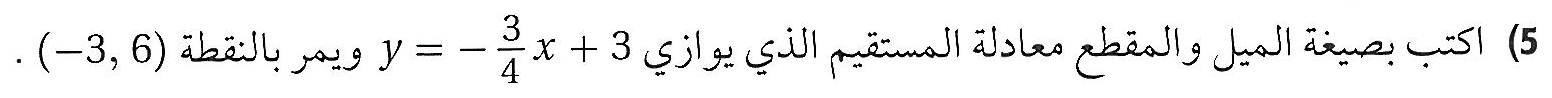 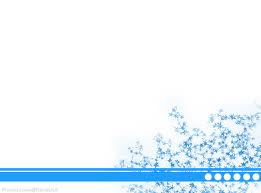 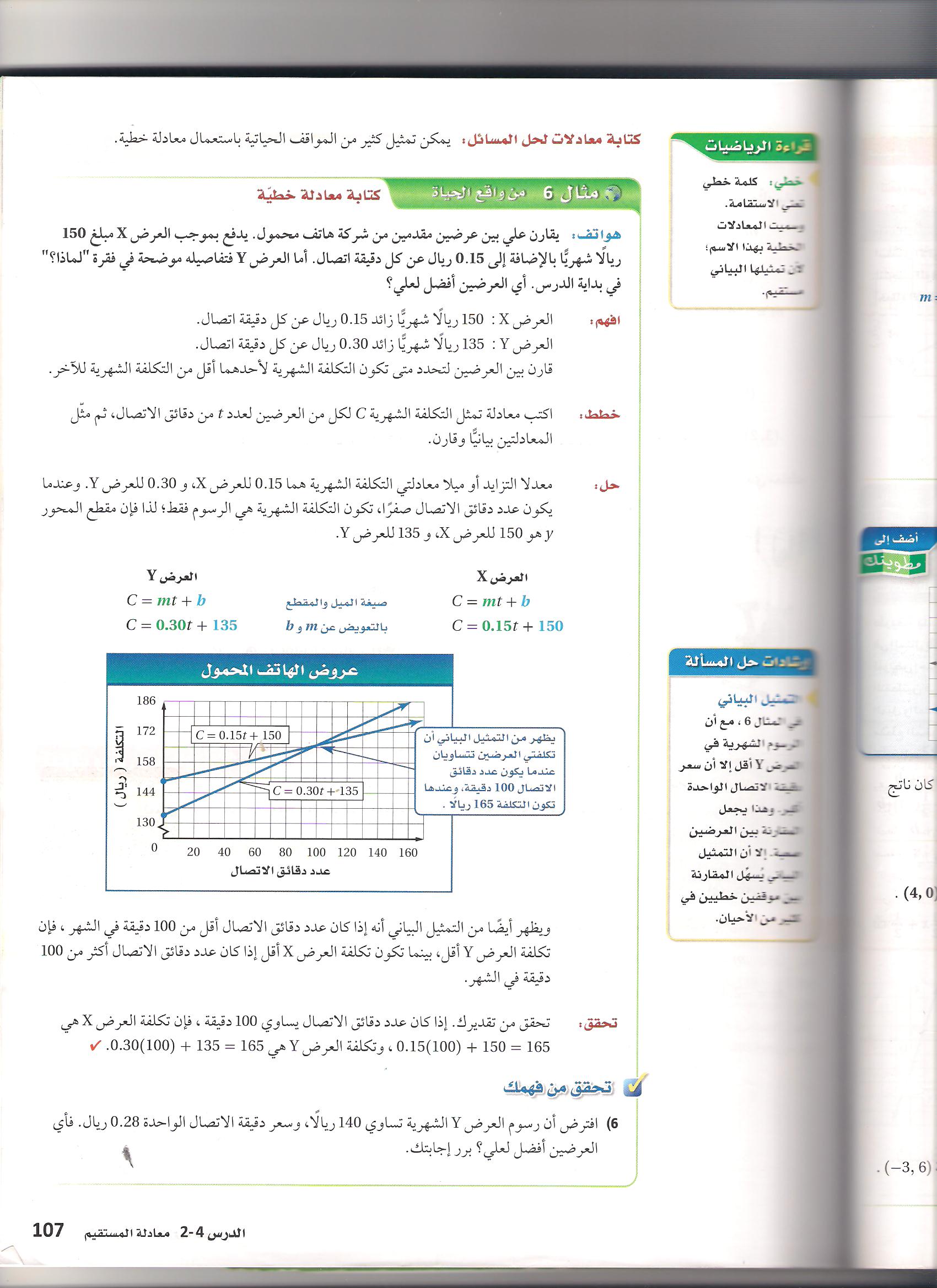 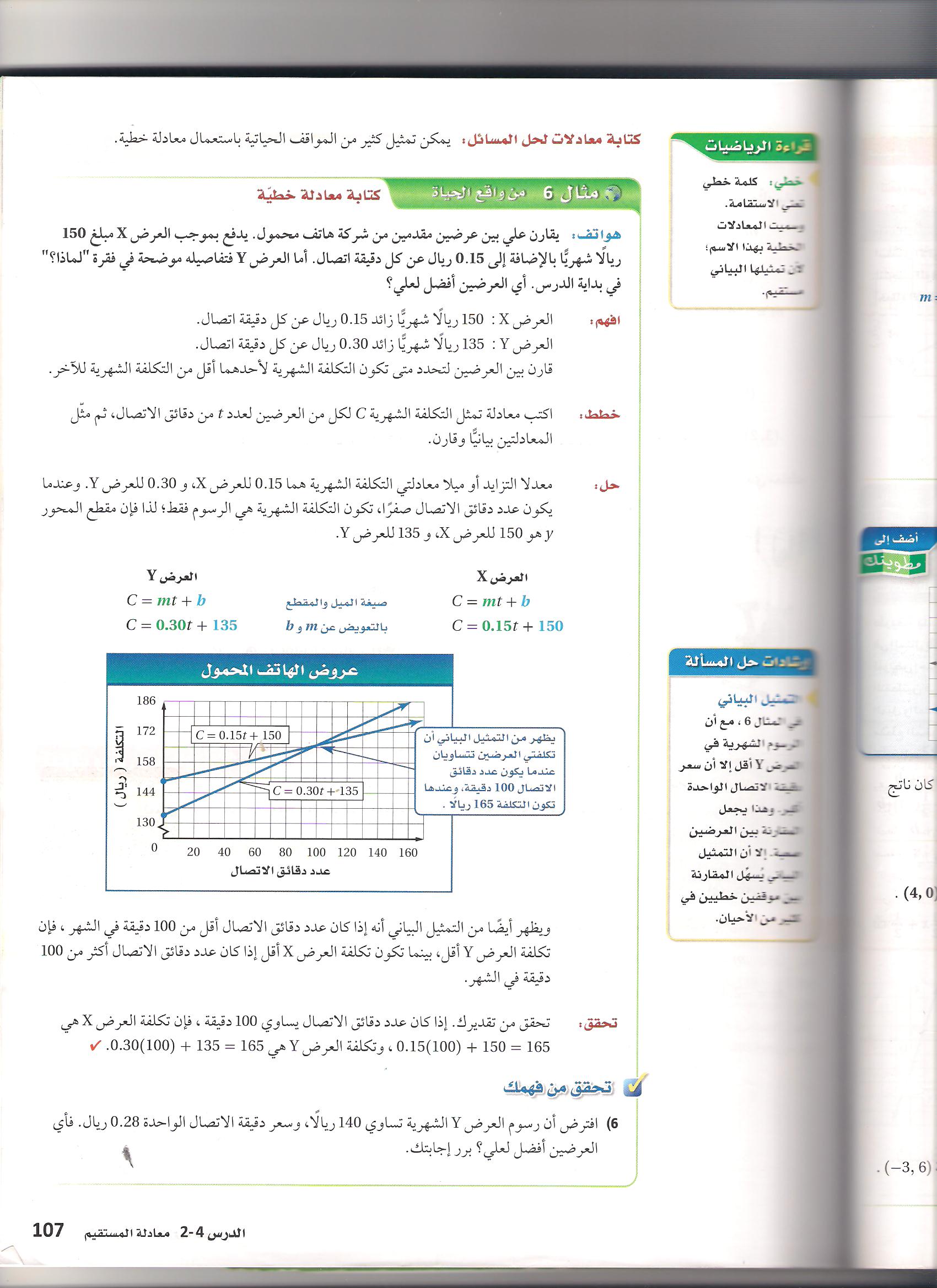 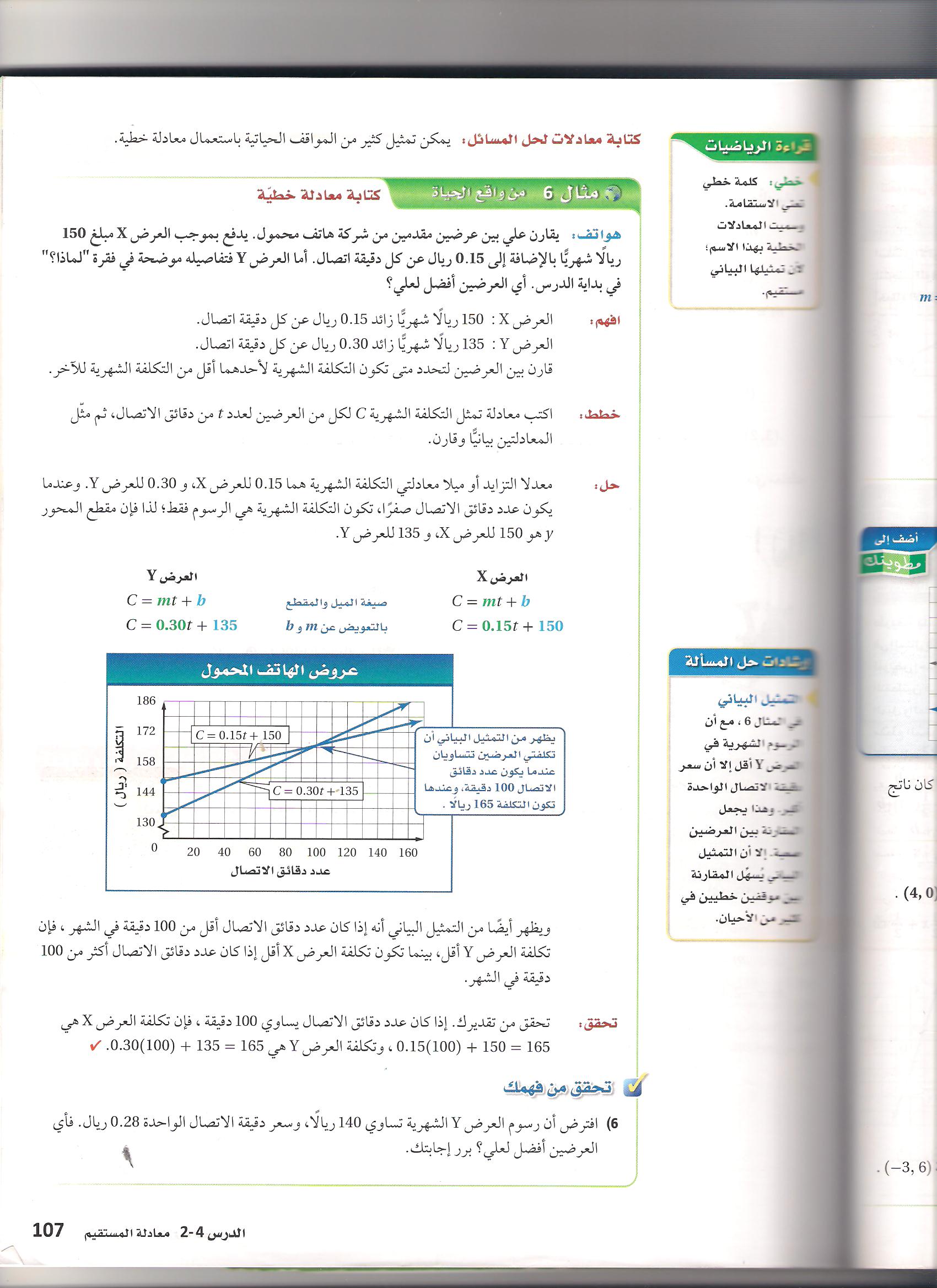 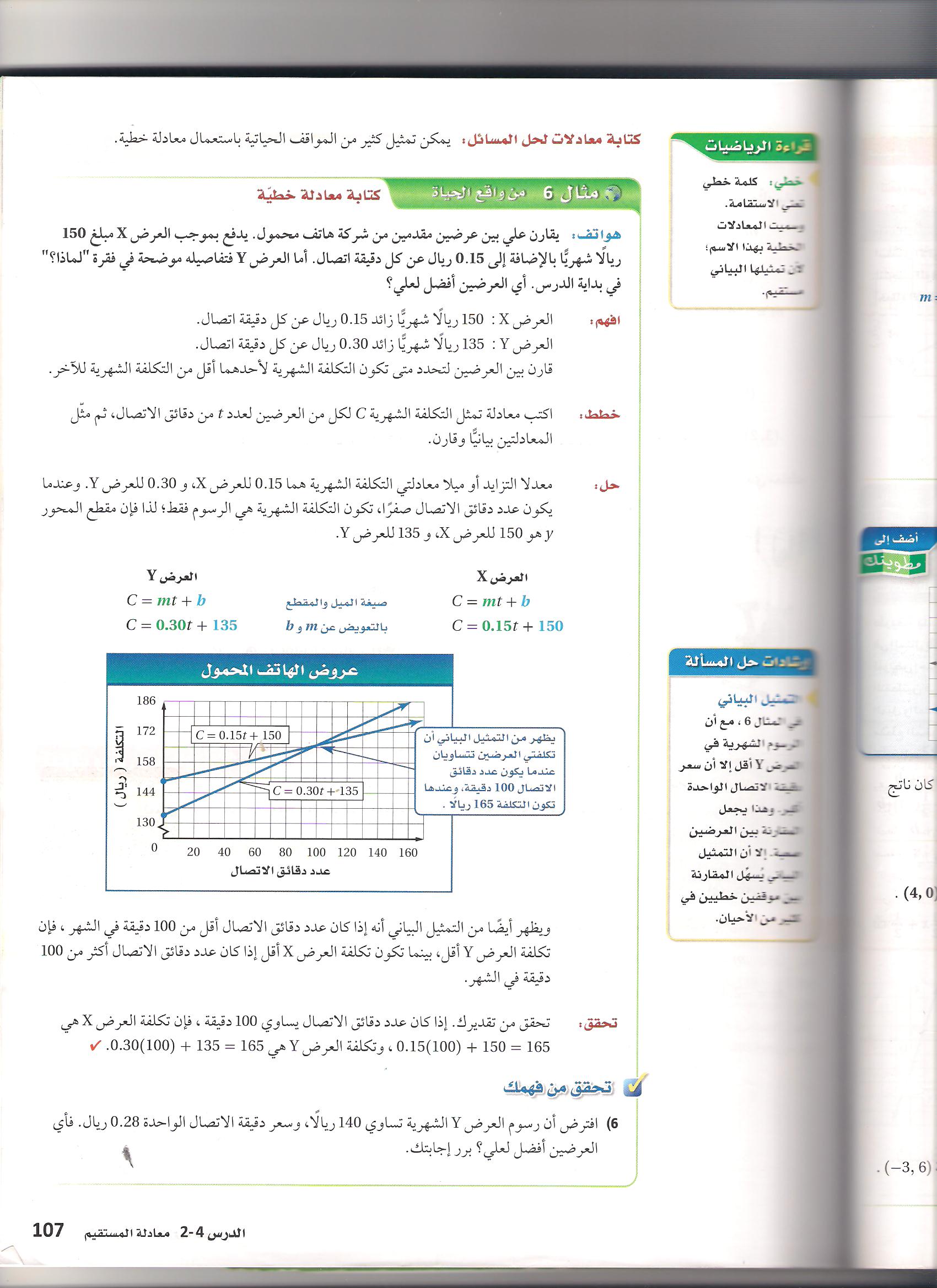 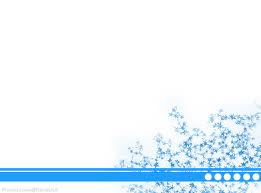 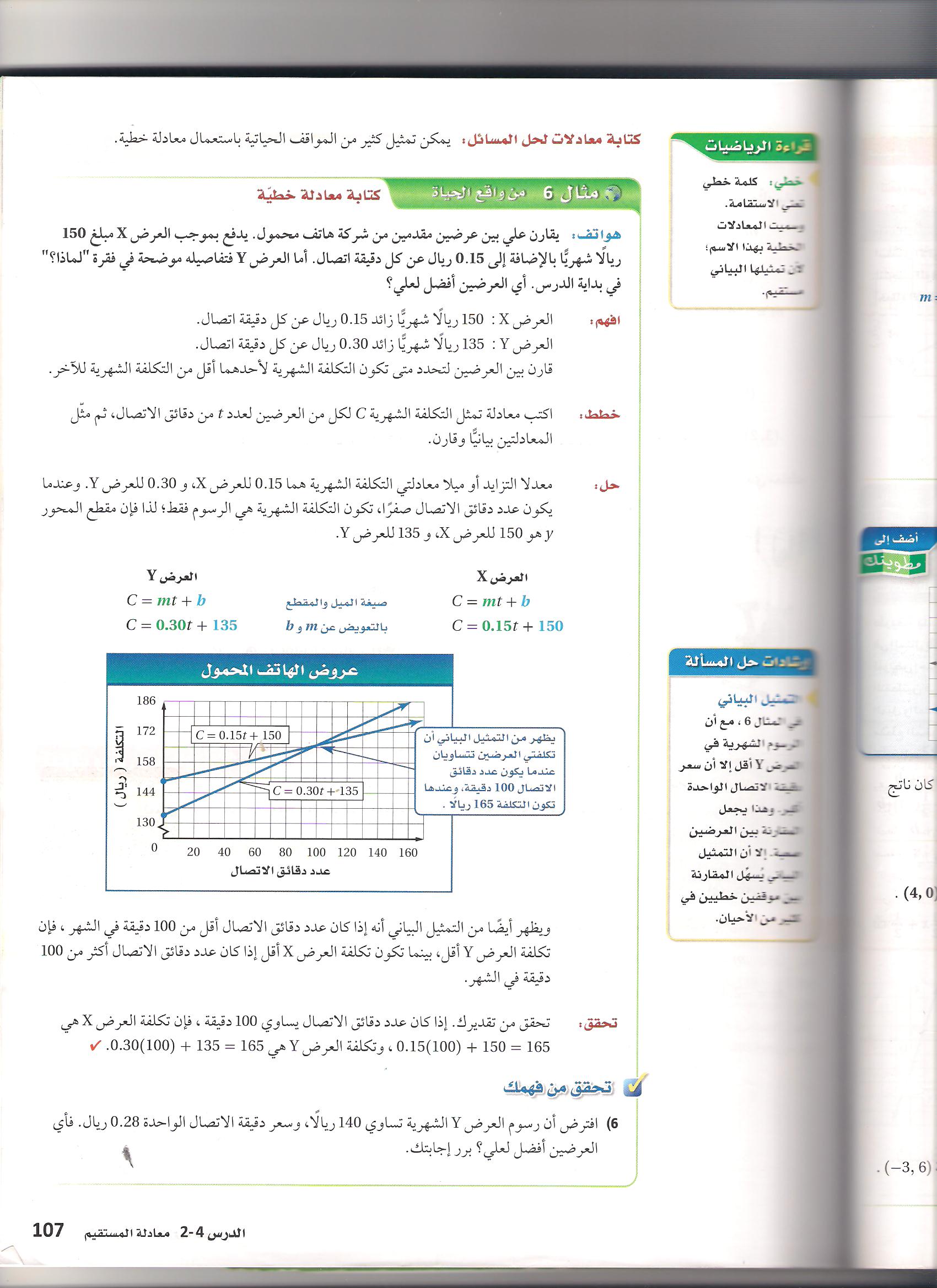 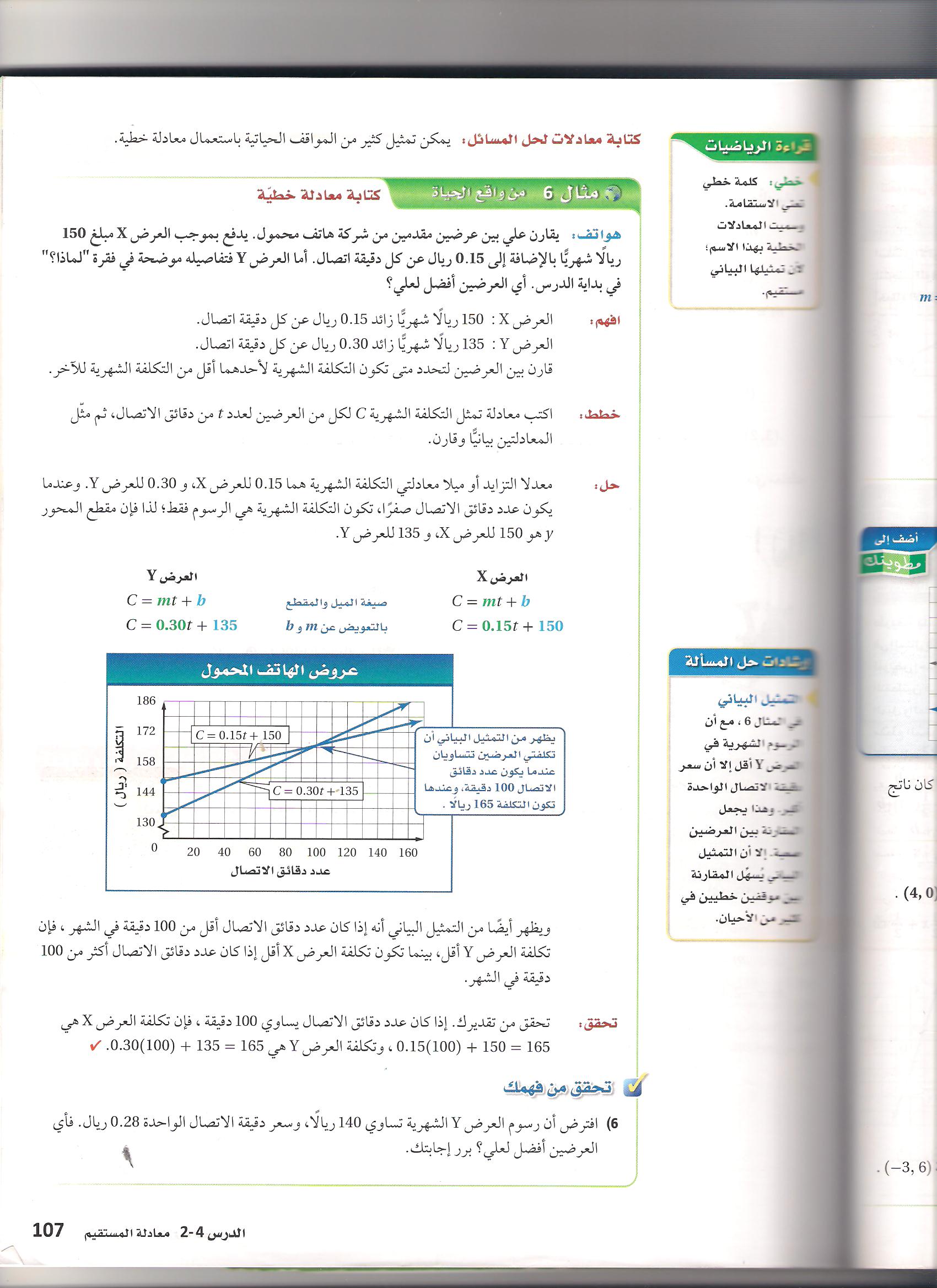 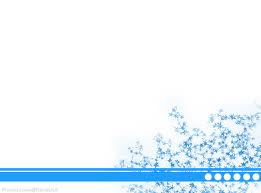 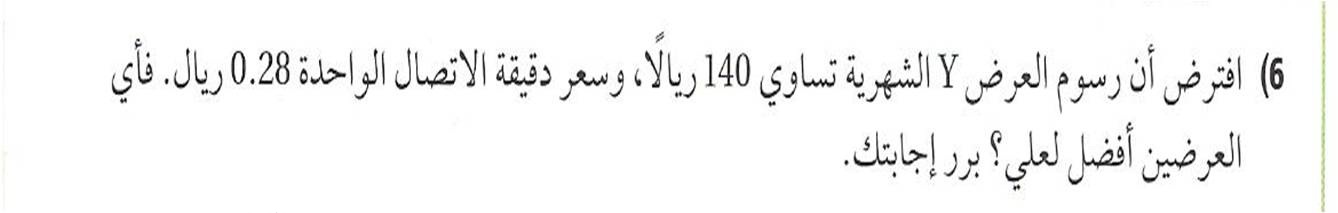 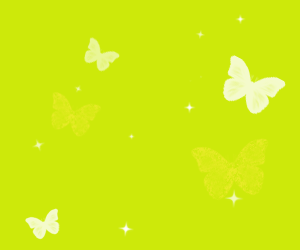 لآ تنسوني من صالح الدعاء
نوف صالح  المالكي